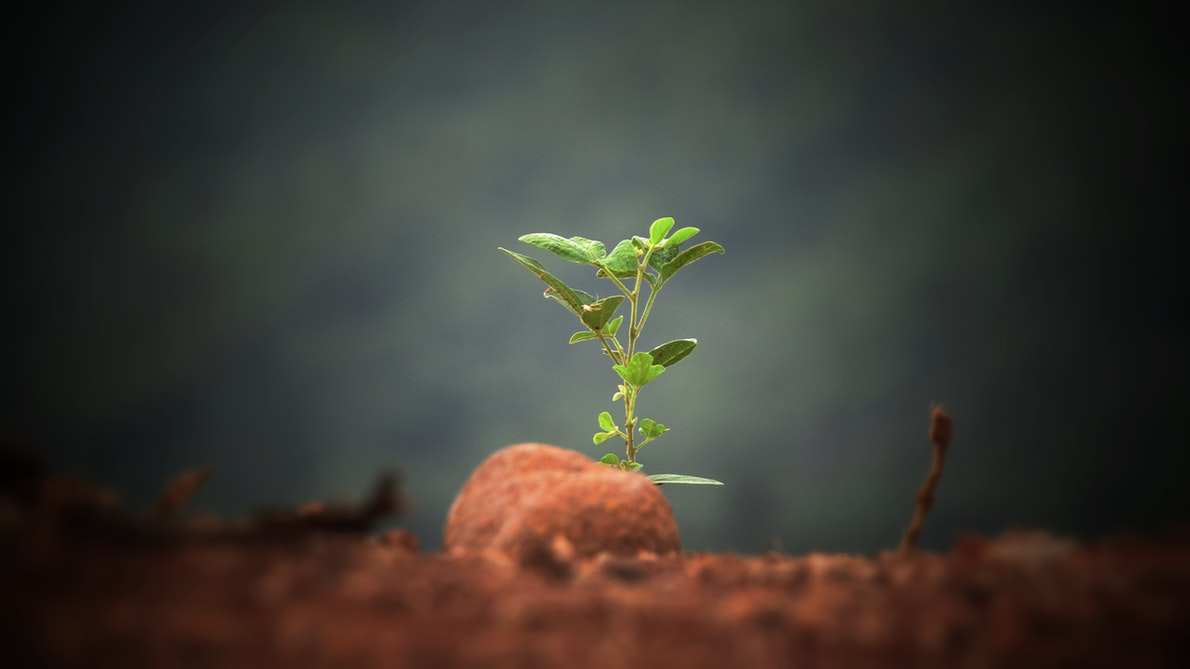 A HELYES GONDOLKODÁSÚT A RUGALMASSÁGHOZ
ÍRTA.  DR. JULIAN MELGOSA
A GENERÁLKONFERENCIA OKTATÁSI OSZTÁLYÁNAK TÁRSIGAZGATÓJA
[Speaker Notes: (Megjegyzés az előadónak: Hagyjunk időt a szeminárium anyagának megvitatására. Előre eldönthetjük mennyi időt szánunk a prezentációra, és mennyit a hallgatóság hozzászólásaira.)]
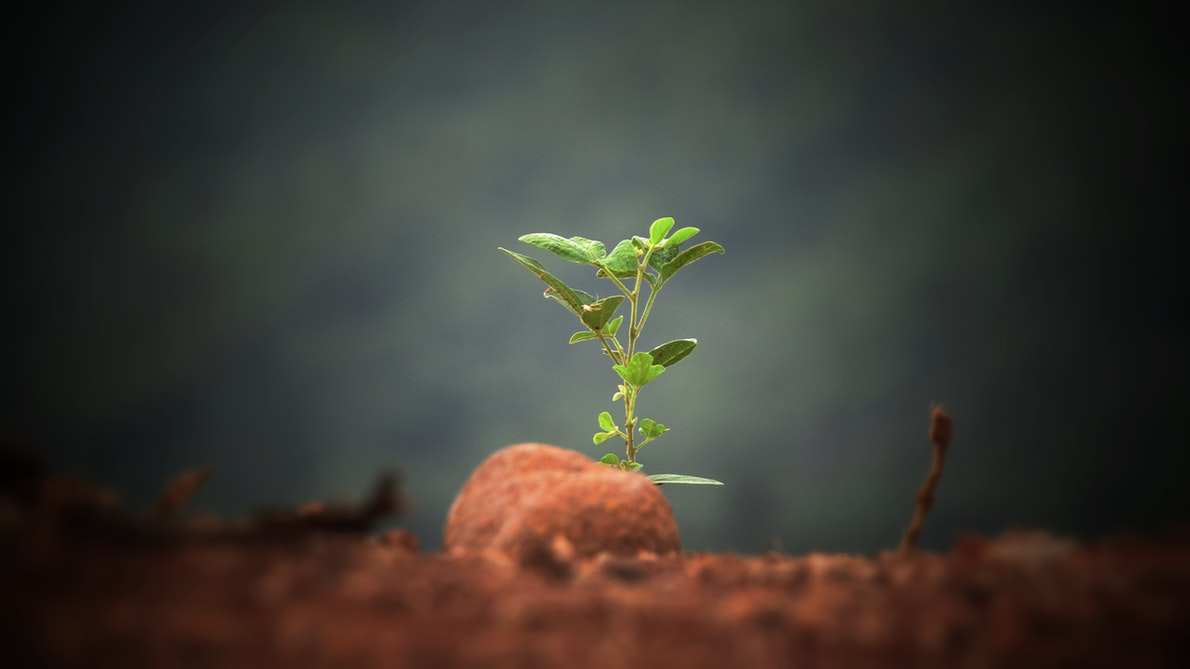 A tanulmányhoz olvassuk el a következő igeverseket: Mk 7:21–23; Lk 6:45; ApCsel 14:2, 15:24; Gal 3:1; Zsolt 19:14; Kol 3:1–17..
„Továbbá, Atyámfiai, amik csak igazak, amik csak tisztességesek, amik csak igazságosak, amik csak tiszták, amik csak kedvesek, amik csak jó hírűek; ha van valami erény, és ha van valami dicséret, 
ezekről gondolkodjatok.” 
(Filippi 4:8)
[Speaker Notes: A tanulmányhoz olvassuk el a következő igeverseket: Mk 7:21–23; Lk 6:45; ApCsel 14:2, 15:24; Gal 3:1; Zsolt 19:14; Kol 3:1–17.
 
Nyitó igevers: 
„Továbbá, Atyámfiai, amik csak igazak, amik csak tisztességesek, amik csak igazságosak, amik csak tiszták, amik csak kedvesek, amik csak jó hírűek; ha van valami erény, és ha van valami dicséret, ezekről gondolkodjatok.” (Filippi 4:8)]
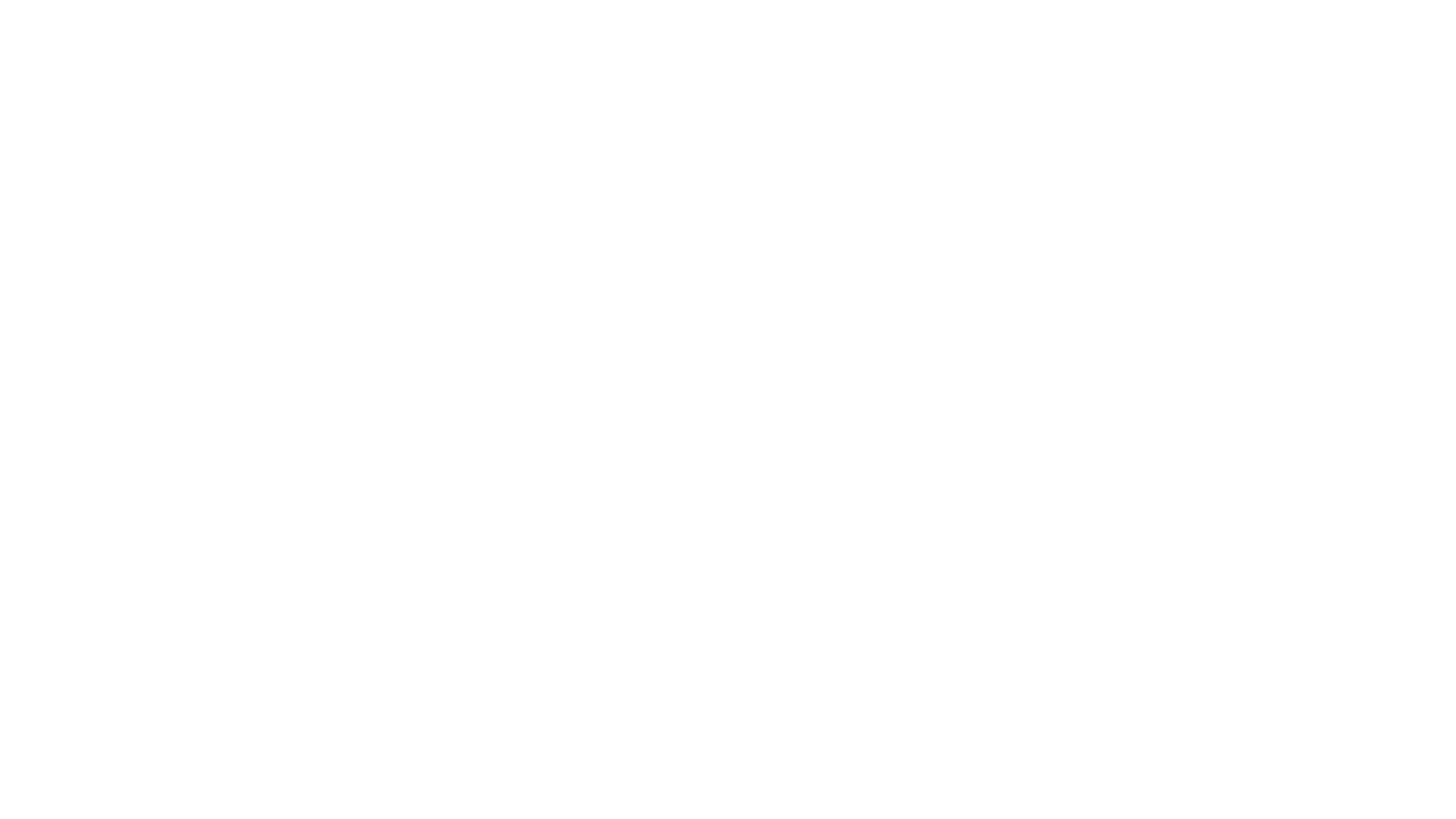 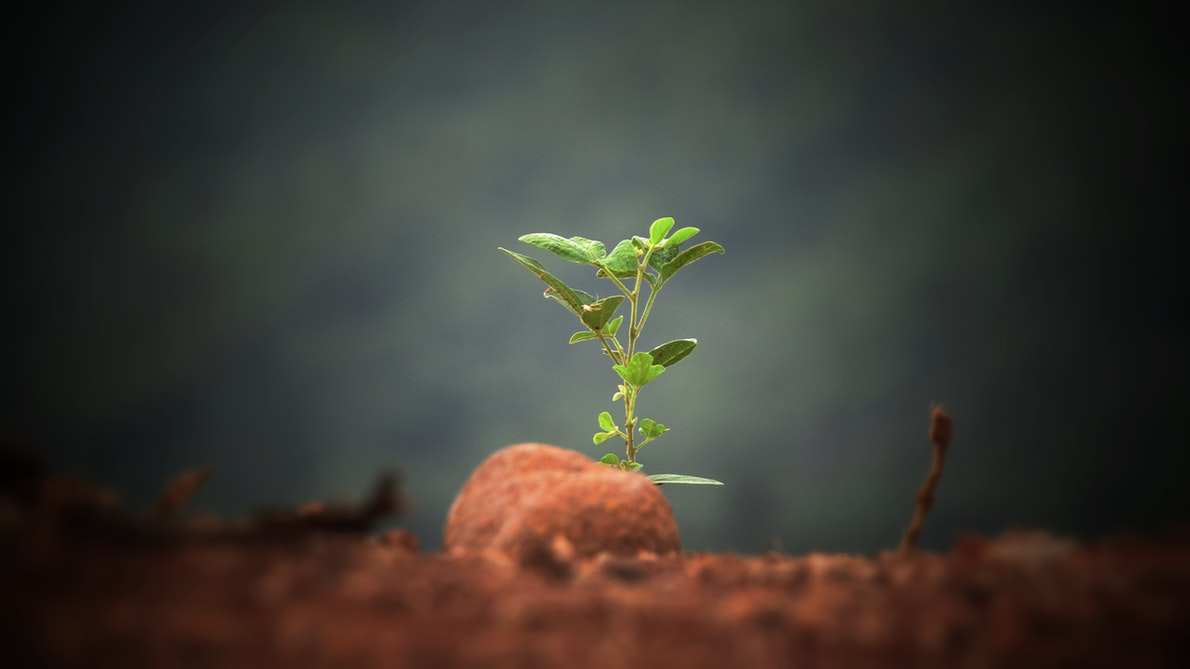 Napjainkban a mentálhigiénés beavatkozások egyik legelterjedtebb formája a kognitív viselkedésterápia (cognitive behavior therapy =CBT), melynek alapja az a felismerés, hogy a legtöbb pszichológiai gondon segíthet a diszfunkcionális hozzáállás, gondolatok és viselkedés felismerése és megváltoztatása. 
A Biblia is tanít bennünket a gondolatok és a viselkedés kapcsolatáról (Lk 6:45).
[Speaker Notes: Napjainkban a mentálhigiénés beavatkozások egyik legelterjedtebb formája a kognitív viselkedésterápia (cognitive behavior therapy =CBT), melynek alapja az a felismerés, hogy a legtöbb pszichológiai gondon segíthet a diszfunkcionális hozzáállás, gondolatok és viselkedés felismerése és megváltoztatása. A depressziós emberek hajlamosak negatívan értelmezni a tényeket, a szorongók aggodalommal tekintenek a jövőre, az alacsony önbizalommal rendelkezők pedig túlértékelik mások teljesítményét, míg a magukét lebecsülik. A kognitív viselkedésterápia (CBT) ezért az egészségtelen gondolkodási szokások felismerésére és megváltoztatására tanítja az embereket és olyan jobb alternatívák elsajátítására, amelyek elősegítik a kívánatos viselkedést és kiküszöbölik a nem megfelelőt.
 
A Biblia is tanít bennünket a gondolatok és a viselkedés kapcsolatáról (Lk 6:45). A helyes gondolkodásmód nemcsak egészséges, de a tisztesség felé is utat mutat. „Nemde tévelyegnek, akik gonoszt szereznek? Kegyelmesség pedig és igazság a jó szerzőknek.” Péld 14:22).  

Ma megvizsgálunk néhány bibliai igazságot, amelyek segíthetnek uralkodni lelki életünkön azáltal, hogy Krisztus ellenőrzése alá helyezzük gondolatainkat.]
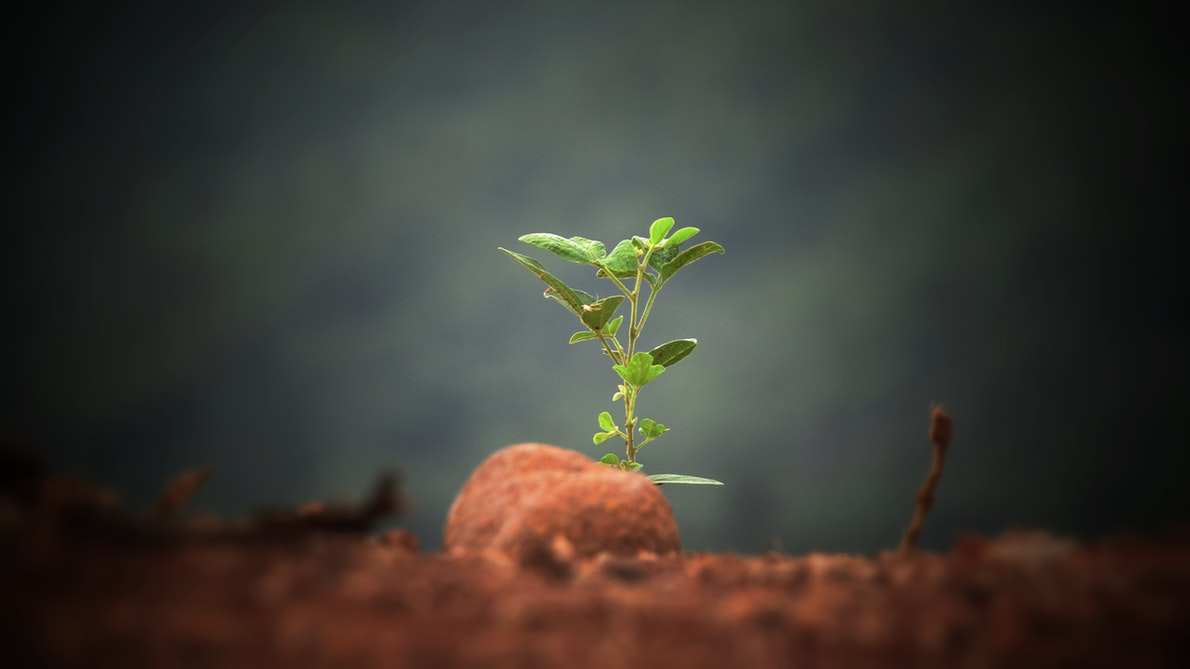 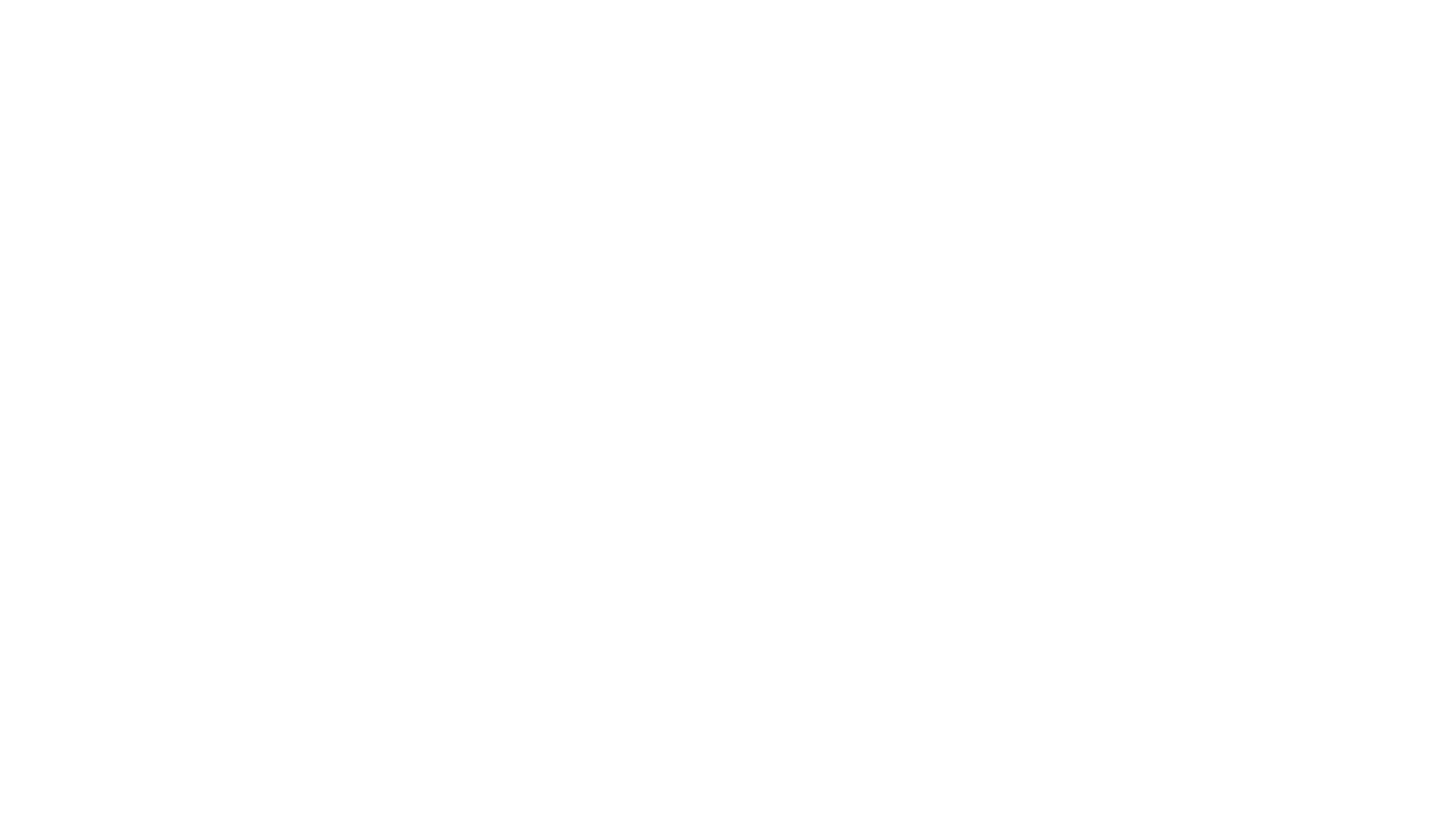 Olvassuk el a Márk 7:21–23 és Lukács 6:45 igeverseket! Mit mondanak nekünk arról, hogy nem csupán a tetteinken és a szavainkon kell uralkodnunk, hanem még a gondolatainkon is?
A GONDOLATOK,  MINT A VISELKEDÉS GYÖKEREI
[Speaker Notes: A gondolatok, mint a viselkedés gyökerei

Olvassuk el a Márk 7:21–23 és Lukács 6:45 igeverseket! Mit mondanak nekünk arról, hogy nem csupán a tetteinken és a szavainkon kell uralkodnunk, hanem még a gondolatainkon is?]
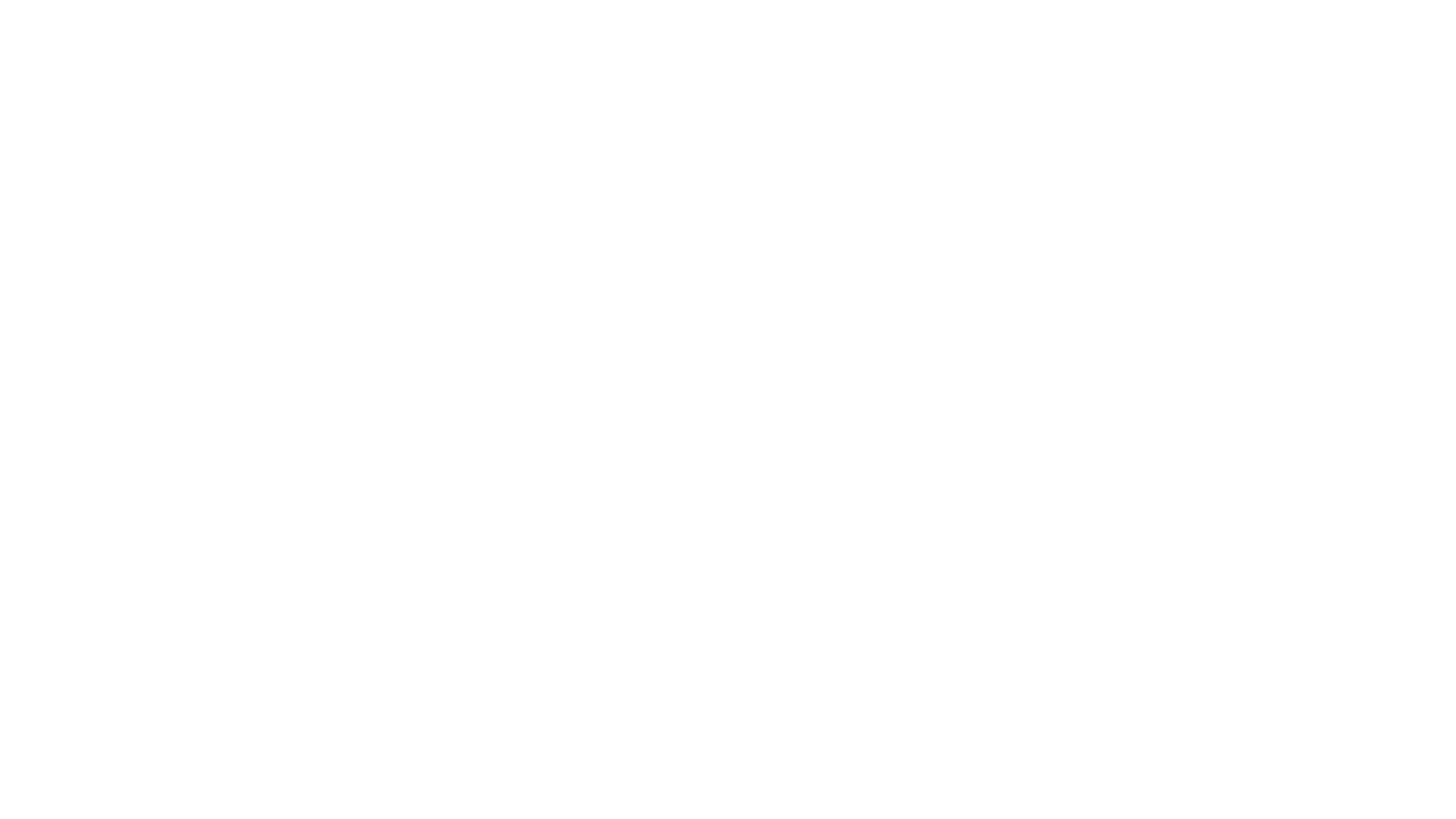 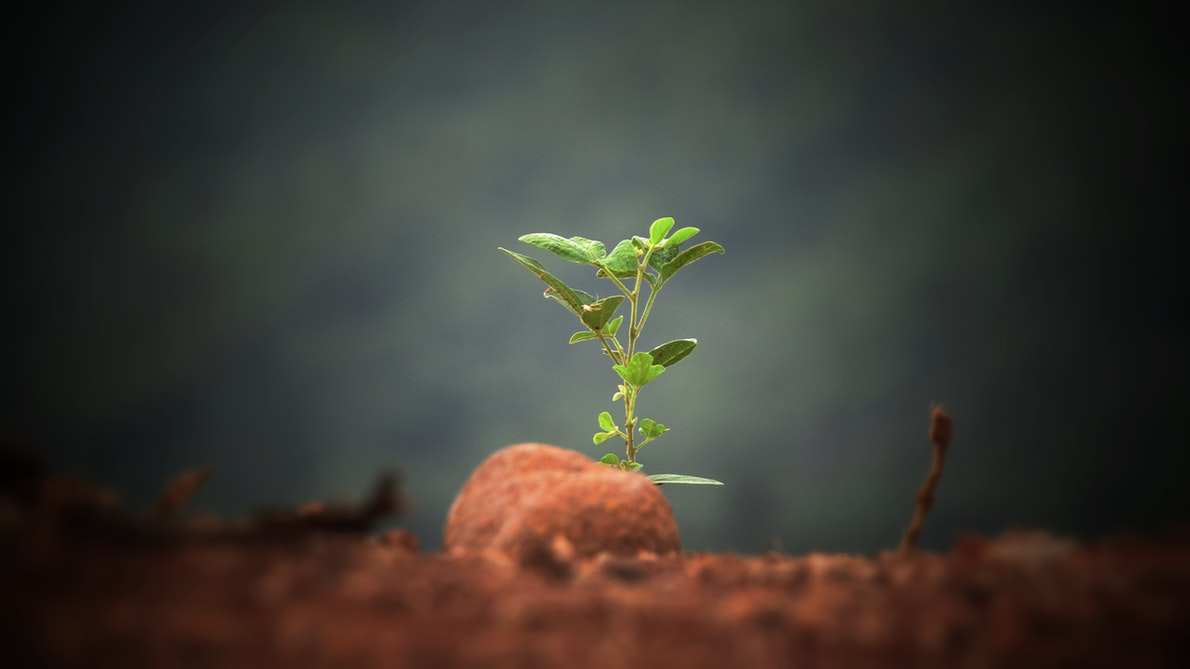 Az ösztön-szabályozási rendellenességgel élő emberek nem tudnak ellenállni a lopás, bántalmazás, vagy szerencsejáték késztetésének. A mentálhigiénés szakemberek tudják, hogy ezeket a késztetéseket gyakran egy bizonyos gondolat (vagy gondolatsor) váltja ki, ami aztán a nemkívánatos viselkedéshez vezet.
[Speaker Notes: Az ösztön-szabályozási rendellenességgel élő emberek nem tudnak ellenállni a lopás, bántalmazás, vagy szerencsejáték késztetésének. A mentálhigiénés szakemberek tudják, hogy ezeket a késztetéseket gyakran egy bizonyos gondolat (vagy gondolatsor) váltja ki, ami aztán a nemkívánatos viselkedéshez vezet. Ezért a beindító gondolatok felismerésére és azonnali elvetésére tanítják a betegeket, hogy valami másra fordítsák figyelmüket. Így uralkodhatnak gondolataikon és elkerülhetik a tetteket, amelyekhez a rossz gondolatok oly gyakran vezetnek. 
 
A bűntetteket valójában gyakran határozott gondolatok előzik meg. (Vajon nem erről szól maga a kísértés?) Minden keresztény kötelessége megtanulni Isten segítségével felismerni e folyamat első lépéseit, mert a rossz gondolatok dédelgetése szinte elkerülhetetlenül bűnhöz vezet.]
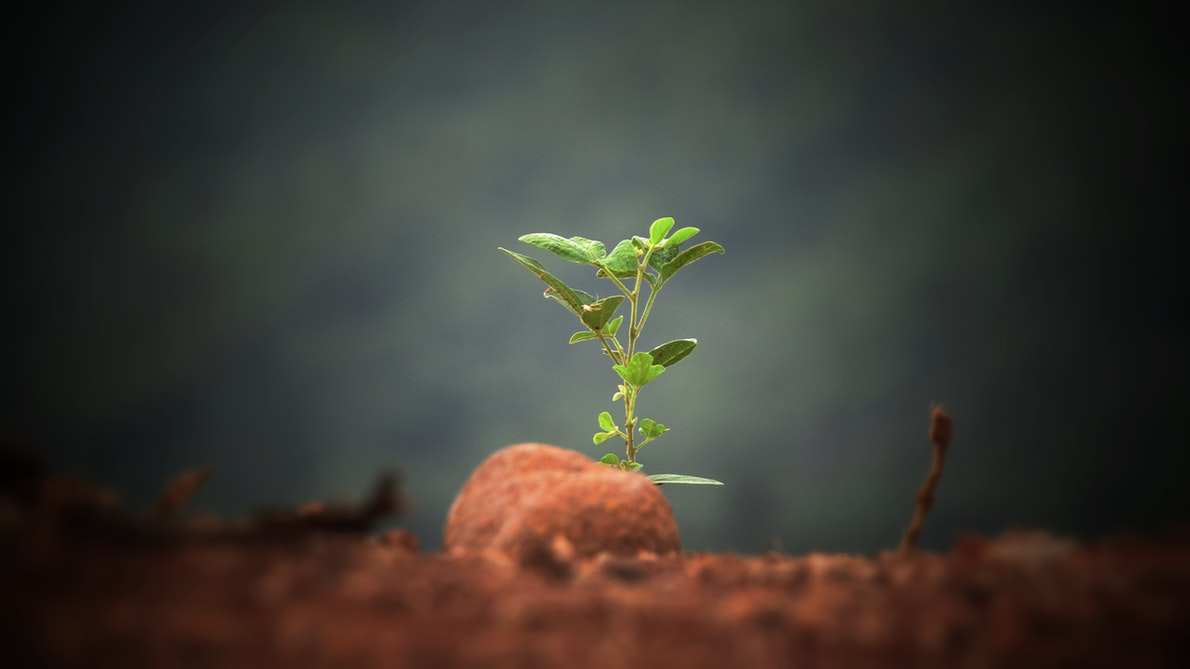 Pál rámutat a gondolkodás és a viselkedés szoros összefüggésére. A Szentlélekkel teli lélek jó cselekedetekre törekszik, a bűn uralma alatt álló pedig bűnös tettekre.
 Nem elég csupán a viselkedés megváltoztatása megfelelési kényszerből, vagy, hogy kifelé jónak mutassuk magunkat. 
A szívnek (a gondolkodásmódnak) kell gyökeresen megváltoznia, különben a gyümölcsök kimutatják a szív valódi állapotát.
Olvassuk el a Róma 8:5-8 igeverseket!MIT JAVASOL PÁL APOSTOL AZ ERKÖLCSTELEN VISELKEDÉS KEZELÉSÉRE?
[Speaker Notes: Olvassuk el a Róma 8:5-8 igeverseket!  Mit javasol Pál apostol az erkölcstelen viselkedés kezelésére? 

Pál rámutat a gondolkodás és a viselkedés szoros összefüggésére. A Szentlélekkel teli lélek jó cselekedetekre törekszik, a bűn uralma alatt álló pedig bűnös tettekre. Nem elég csupán a viselkedés megváltoztatása megfelelési kényszerből, vagy, hogy kifelé jónak mutassuk magunkat. 

A szívnek (a gondolkodásmódnak) kell gyökeresen megváltoznia, különben a gyümölcsök kimutatják a szív valódi állapotát.]
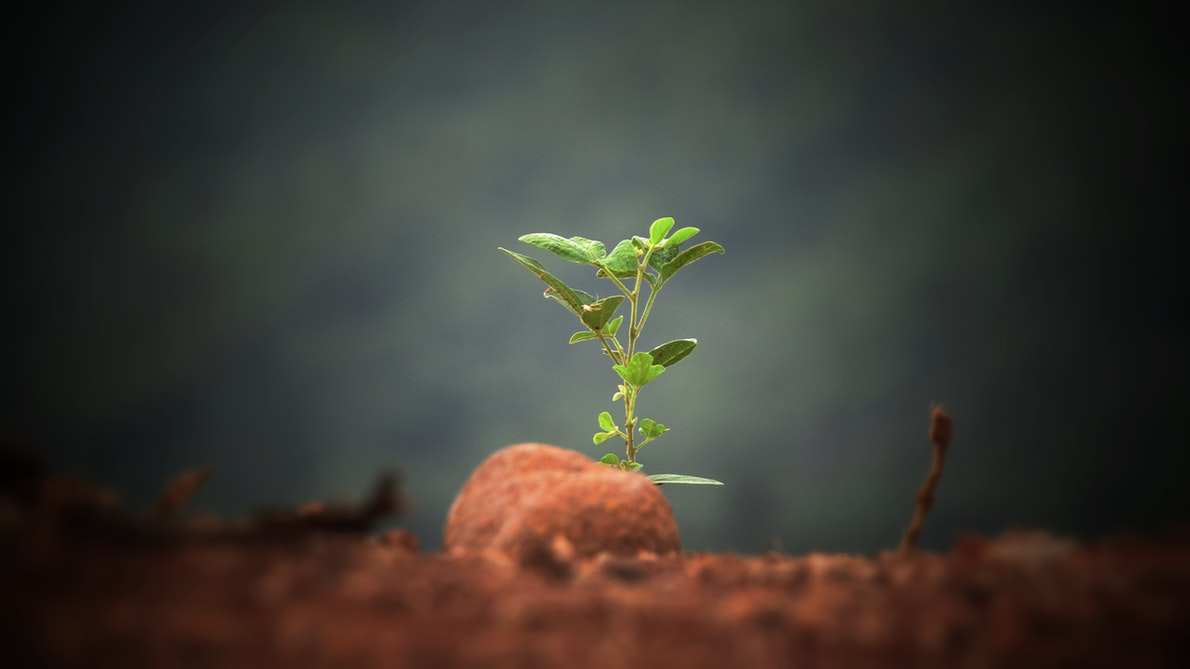 „Szüntelenül tudatában kell lennünk a tiszta gondolatok felemelő hatalmának és a gonosz gondolatok romboló befolyásának. Szent dolgokon elmélkedjünk! Gondolataink legyenek tiszták és igazak, mert egyedül a helyes gondolkodásmód adhatja meg bármely lélek biztonságát.” 
Ellen G. White: Az idők jelei 1905. Aug. 23.
[Speaker Notes: „Szüntelenül tudatában kell lennünk a tiszta gondolatok felemelő hatalmának és a gonosz gondolatok romboló befolyásának. Szent dolgokon elmélkedjünk! Gondolataink legyenek tiszták és igazak, mert egyedül a helyes gondolkodásmód adhatja meg bármely lélek biztonságát.” —Ellen G. White: Az idők jelei 1905. Aug. 23. 

Tegyük fel, hogy szavakkal is ki kell fejeznünk az elmúlt 24 órában támadt gondolatainkat!  Mit mondanánk vajon? Nagyon zavarba jönnénk? Milyen változtatások szükségességére mutatna ez rá?]
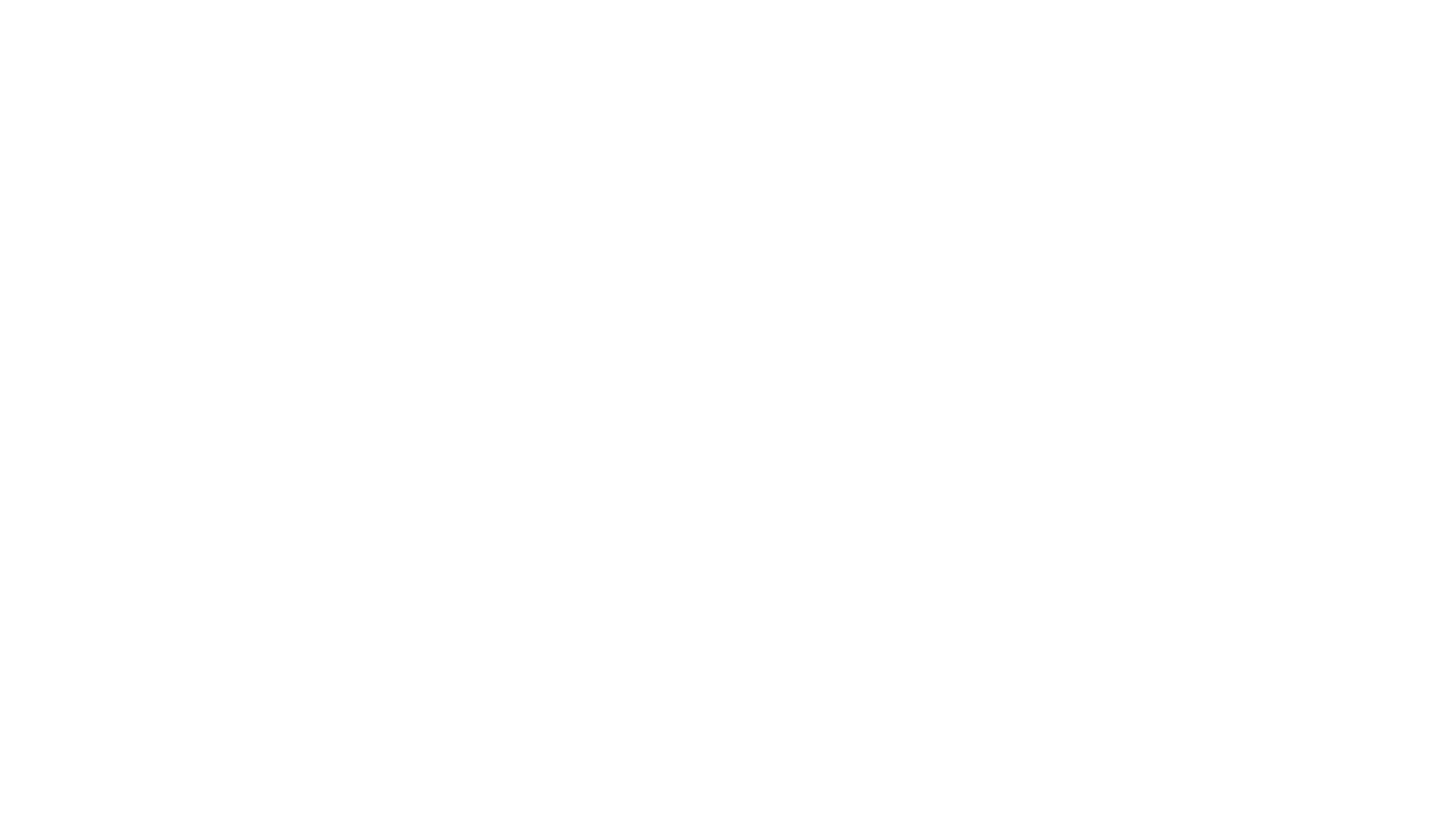 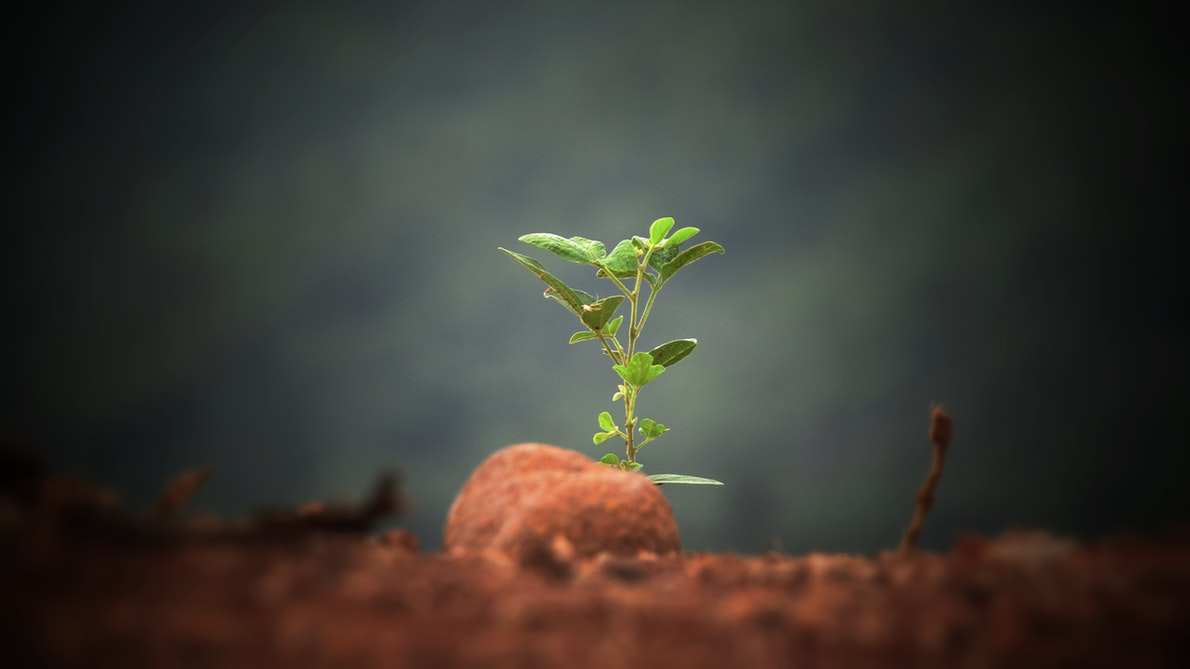 Mi az, amitől valóban félünk?  Hogyan tanulhatunk meg a félelem ellenére is bízni az Úrban? Végtére is, nem nagyobb-e az Úr hatalma, mint bármely fenyegetés, amivel szembesülünk?
A GONDOLATOK, MINT A SZORONGÁS FORRÁSAI
[Speaker Notes: A gondolatok, mint a szorongás forrásai 

Mi az, amitől valóban félünk?  Hogyan tanulhatunk meg a félelem ellenére is bízni az Úrban? Végtére is, nem nagyobb-e az Úr hatalma, mint bármely fenyegetés, amivel szembesülünk?]
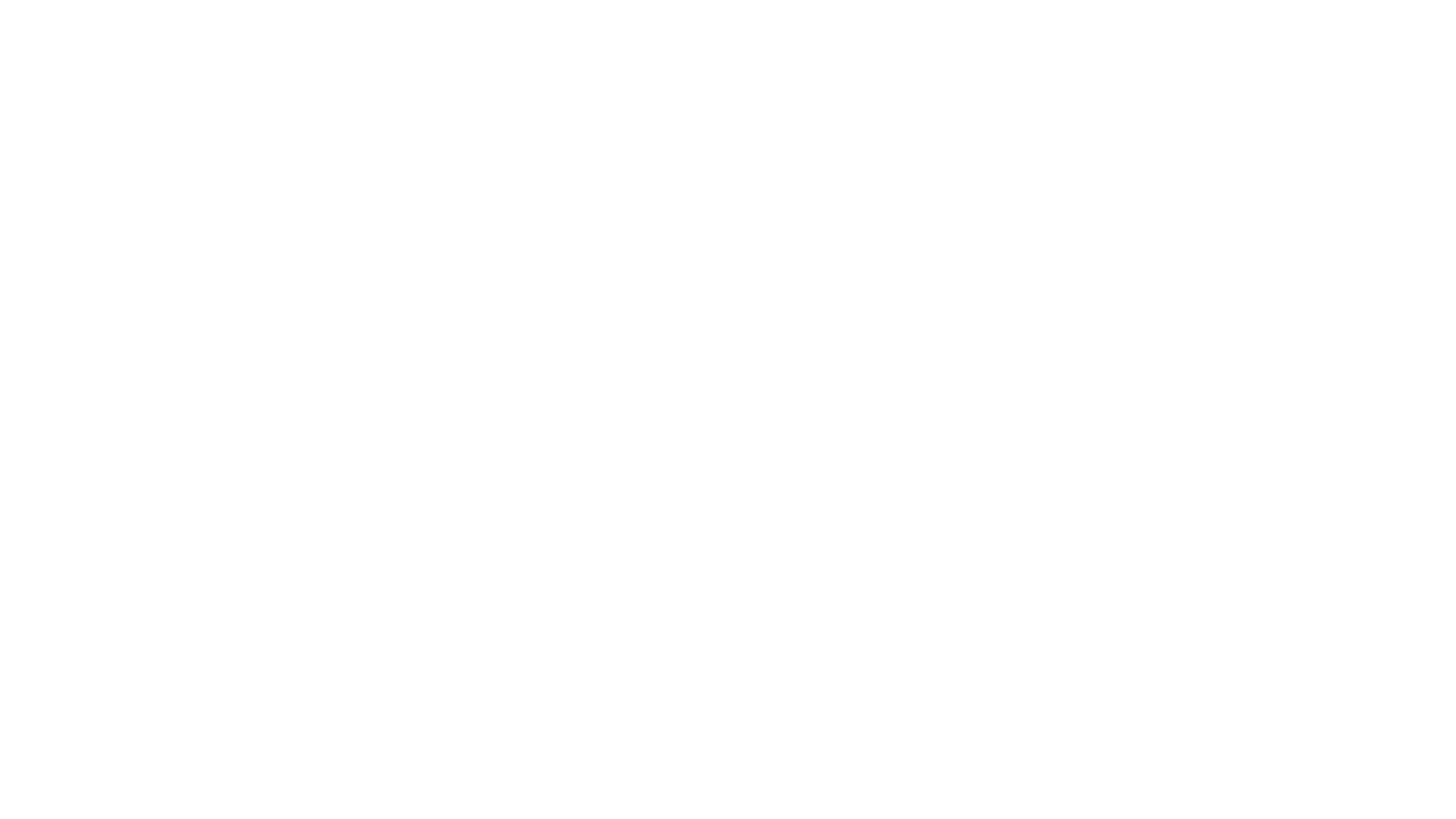 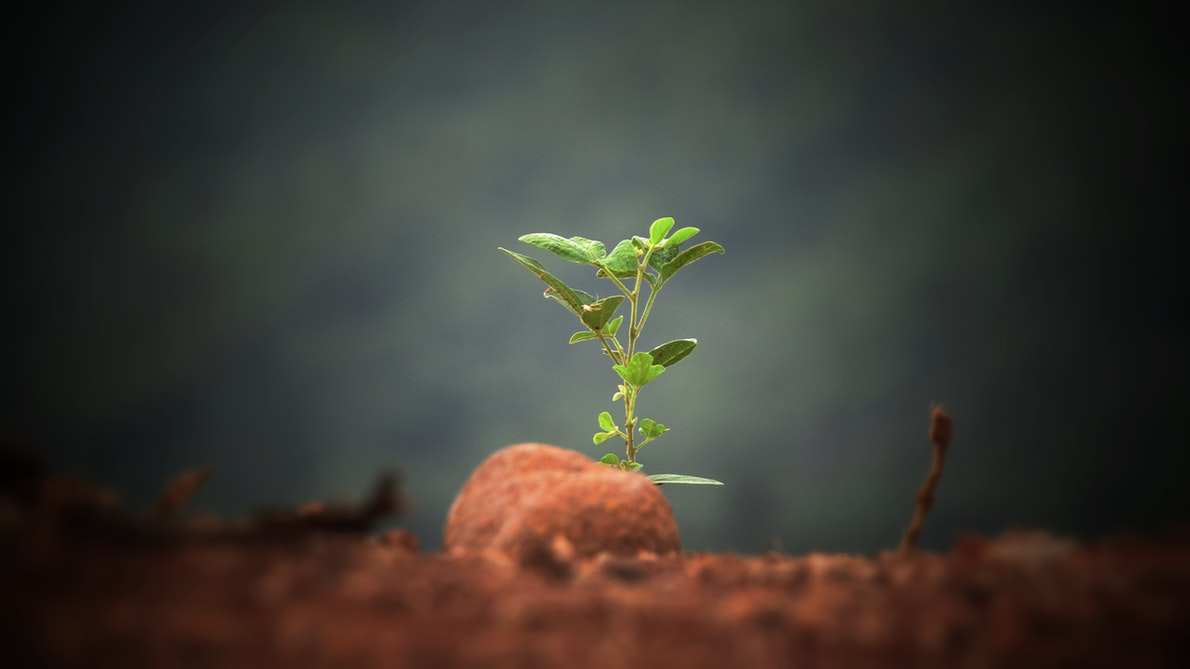 A szavak nagyhatalmú eszközök, úgy a jóra, mint a gonoszra. Szavaink építhetnek, vagy rombolhatnak. Élet és halál lehet kimondott szavainkban. Mennyire óvatosan kell bánnunk felmerülő gondolatainkkal és érzéseinkkel, minden kiejtett szóval! 

Olvassuk el az ApCsel 14:2, 15:24, és a Galata 3:1 igeverseket! Hogyan tudunk negatív befolyást gyakorolni az emberekre?
[Speaker Notes: A gondolkodás nagyon sok szenvedést okozhat. A pszichológus Philip Zimbardo, Az Élet pszichológiája c. könyvében beszámol egy fiatal nő esetéről, aki azért került kórházba, mert félt a haláltól. Látszólag minden rendben volt vele, de egy egész éjszakán át megfigyelték. Néhány óra múlva meghalt. A későbbi vizsgálatokból kiderült, hogy évekkel azelőtt egy médium azt jósolta neki, hogy a 23. születésnapján meg fog halni.  Ez a fiatal nő a saját rettegésének áldozataként halt meg egy nappal a 23. születésnapja előtt. 

Nem kérdés, milyen komolyan szenvedhetnek az emberek a saját negatív gondolataiktól. Ez is bizonyítja, mennyire szükséges az egészséges gondolkodásmód. 
 
Ugyancsak fontos tudatában lennünk, milyen rossz hatással lehetünk másokra is a negatív gondolataink kifejezésével. A szavak nagyhatalmú eszközök, úgy a jóra, mint a gonoszra. Szavaink építhetnek, vagy rombolhatnak. Élet és halál lehet kimondott szavainkban. Mennyire óvatosan kell bánnunk felmerülő gondolatainkkal és érzéseinkkel, minden kiejtett szóval! 
 
Olvassuk el az ApCsel 14:2, 15:24, és a Galata 3:1 igeverseket! Hogyan tudunk negatív befolyást gyakorolni az emberekre?]
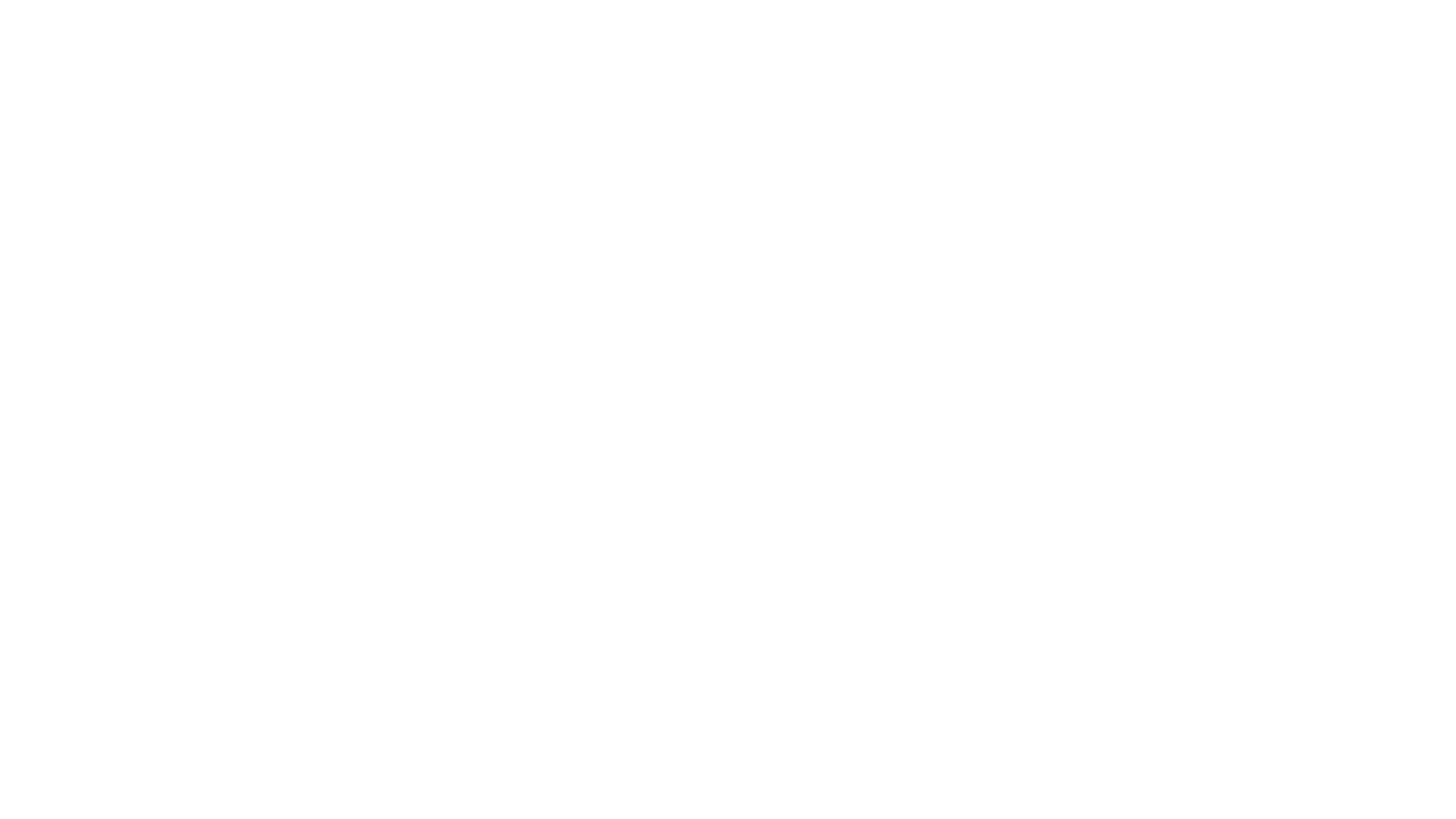 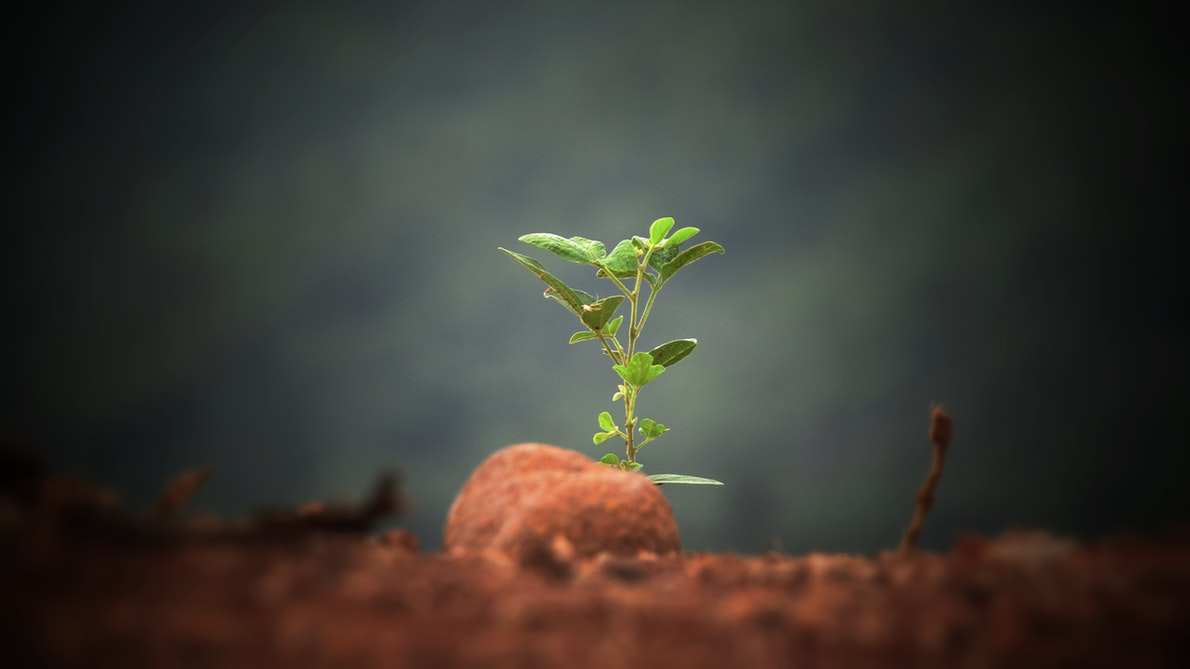 „Ne beszéljünk az érzéseinkről, ha nem gondtalan és vidám a szívünk! Ne vessünk árnyékot mások életére! A hideg, borús vallás soha nem vonzza Krisztushoz az embereket. Sátán hálójába löki őket, amit az elkóborlók lába elé vetett.” 
Ellen G. White: A gyógyítás szolgálata 488. o.

Gondoljunk egy esetre, amikor valaki „csak” a szavaival nagyon lesújtott bennünket. Hogyan kerülhetjük el, hogy másokkal mi is ezt tegyük?
[Speaker Notes: „Ne beszéljünk az érzéseinkről, ha nem gondtalan és vidám a szívünk! Ne vessünk árnyékot mások életére! A hideg, borús vallás soha nem vonzza Krisztushoz az embereket. Sátán hálójába löki őket, amit az elkóborlók lába elé vetett.” —Ellen G. White: A gyógyítás szolgálata 488. o.
 
Gondoljunk egy esetre, amikor valaki „csak” a szavaival nagyon lesújtott bennünket. Hogyan kerülhetjük el, hogy másokkal mi is ezt tegyük?]
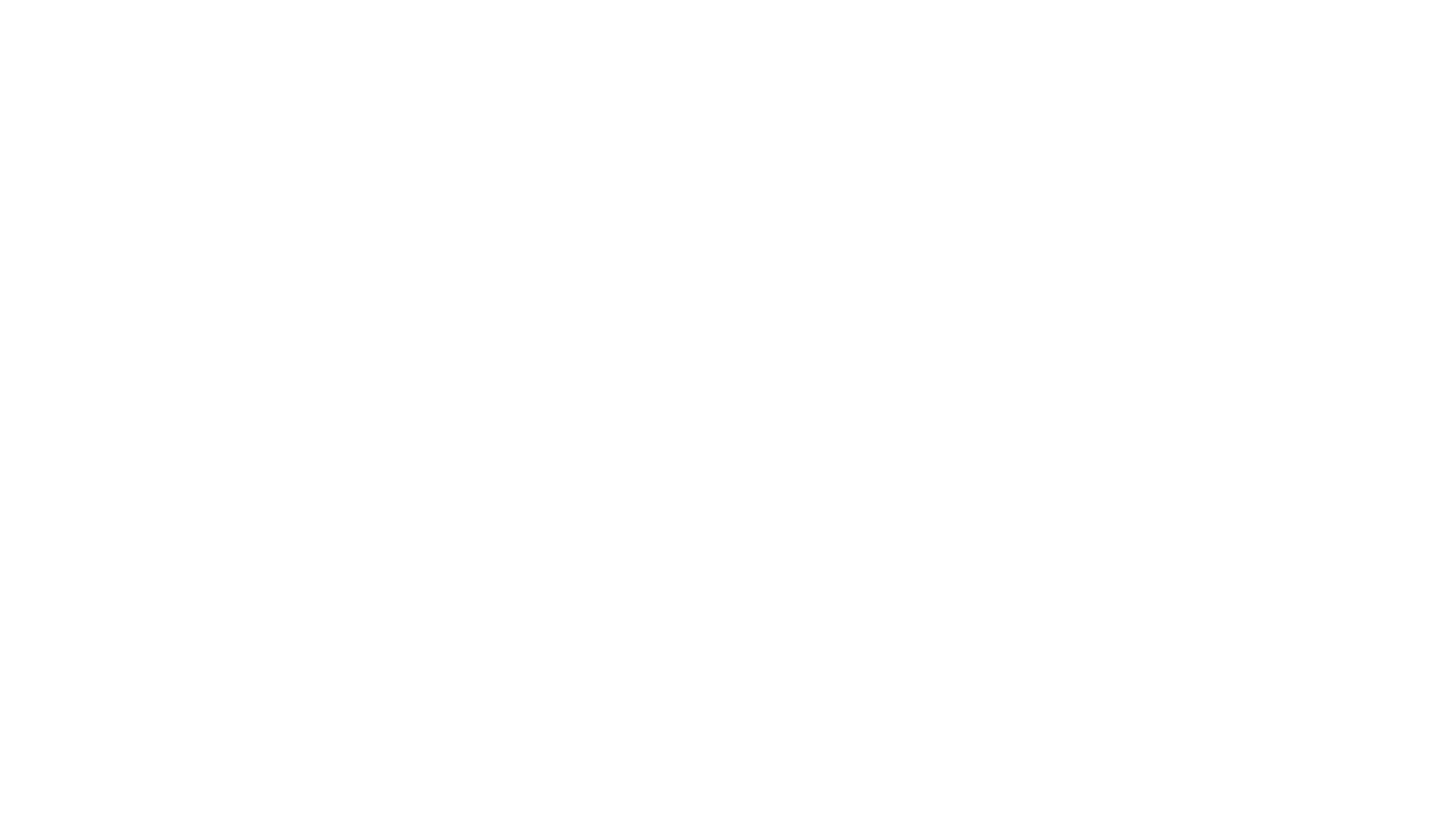 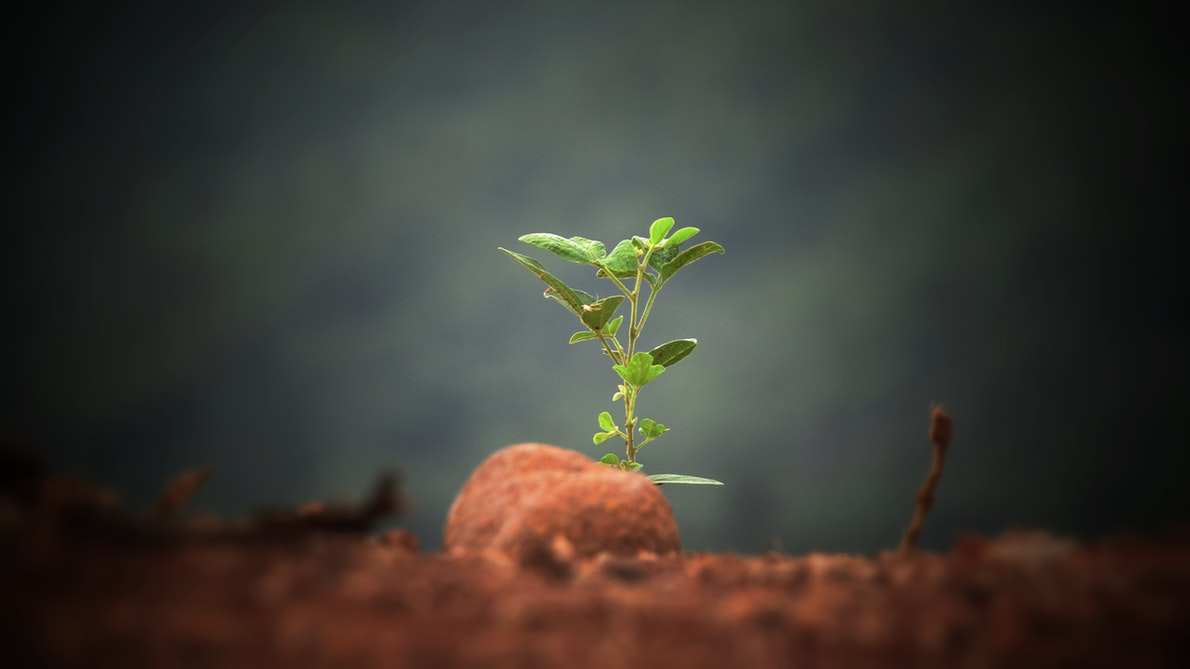 „Továbbá, Atyámfiai, amik csak igazak, amik csak tisztességesek, amik csak igazságosak, amik csak tiszták, amik csak kedvesek, amik csak jó hírűek; ha van valami erény, és ha van valami dicséret, ezekről gondolkodjatok.“ 
(Filippi 4:8) 
Mi Pál apostol szavainak lényege számunkra itt? 
Mi a kulcsa annak, hogy tanácsa szerint cselekedjünk?
AZ EGÉSZSÉGES GONDOLKODÁSMÓD
[Speaker Notes: Az egészséges gondolkodásmód

„Továbbá, Atyámfiai, amik csak igazak, amik csak tisztességesek, amik csak igazságosak, amik csak tiszták, amik csak kedvesek, amik csak jó hírűek; ha van valami erény, és ha van valami dicséret, ezekről gondolkodjatok.“ (Filippi 4:8) 
 
Mi Pál apostol szavainak lényege számunkra itt? Mi a kulcsa annak, hogy tanácsa szerint cselekedjünk?]
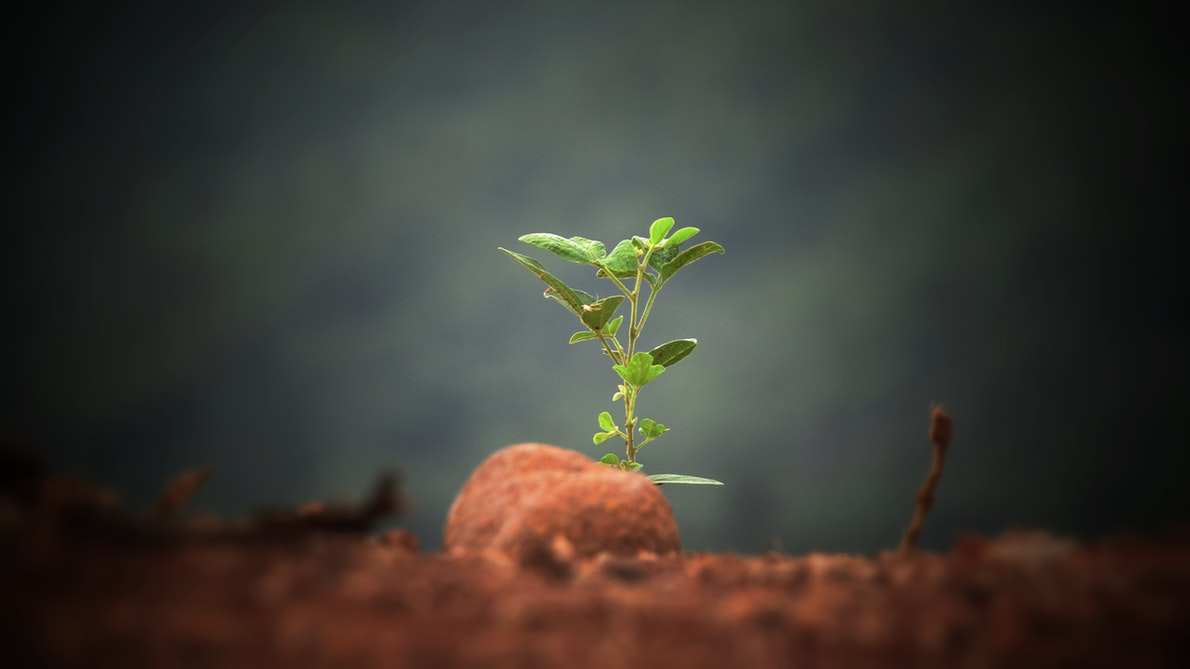 A számunkra elérhető egyik legnagyobb lelki áldás a Biblia igéinek megtanulása, felidézése és jelentésükön való elmélkedés. Ez a biztos módja a „tiszta gondolkodás” – ahogy Péter apostol nevezi - gyakorlásának (2Péter 3:1). 

Isten igéje az egyetlen erődítményünk a világból ránk zúduló lelki, szellemi támadások okozta zaklatottság ellen.
[Speaker Notes: A számunkra elérhető egyik legnagyobb lelki áldás a Biblia igéinek megtanulása, felidézése és jelentésükön való elmélkedés. Ez a biztos módja a „tiszta gondolkodás” – ahogy Péter apostol nevezi - gyakorlásának (2Péter 3:1). 

Sokan részesültek felbecsülhetetlen értékű áldásokban a bibliai igék kincseinek megtanulása által. Az aggodalom, kétely, félelem, csalódás, vagy kísértés pillanataival szembesülve felidézték Isten igéjét, amitől megkönnyebbülést és békességet nyertek a Szentlélek által.
 
A túl sok vetélytárs (TV, komputer, iPhone, stb.) miatt a hívők mai generációja számára nagy a kísértés, hogy elhanyagolják a Bibliát. Ezért el kell határoznunk, hogy minden nap olvassuk, megéljük és visszatükrözzük az igét. Isten igéje az egyetlen erődítményünk a világból ránk zúduló lelki, szellemi támadások okozta zaklatottság ellen.]
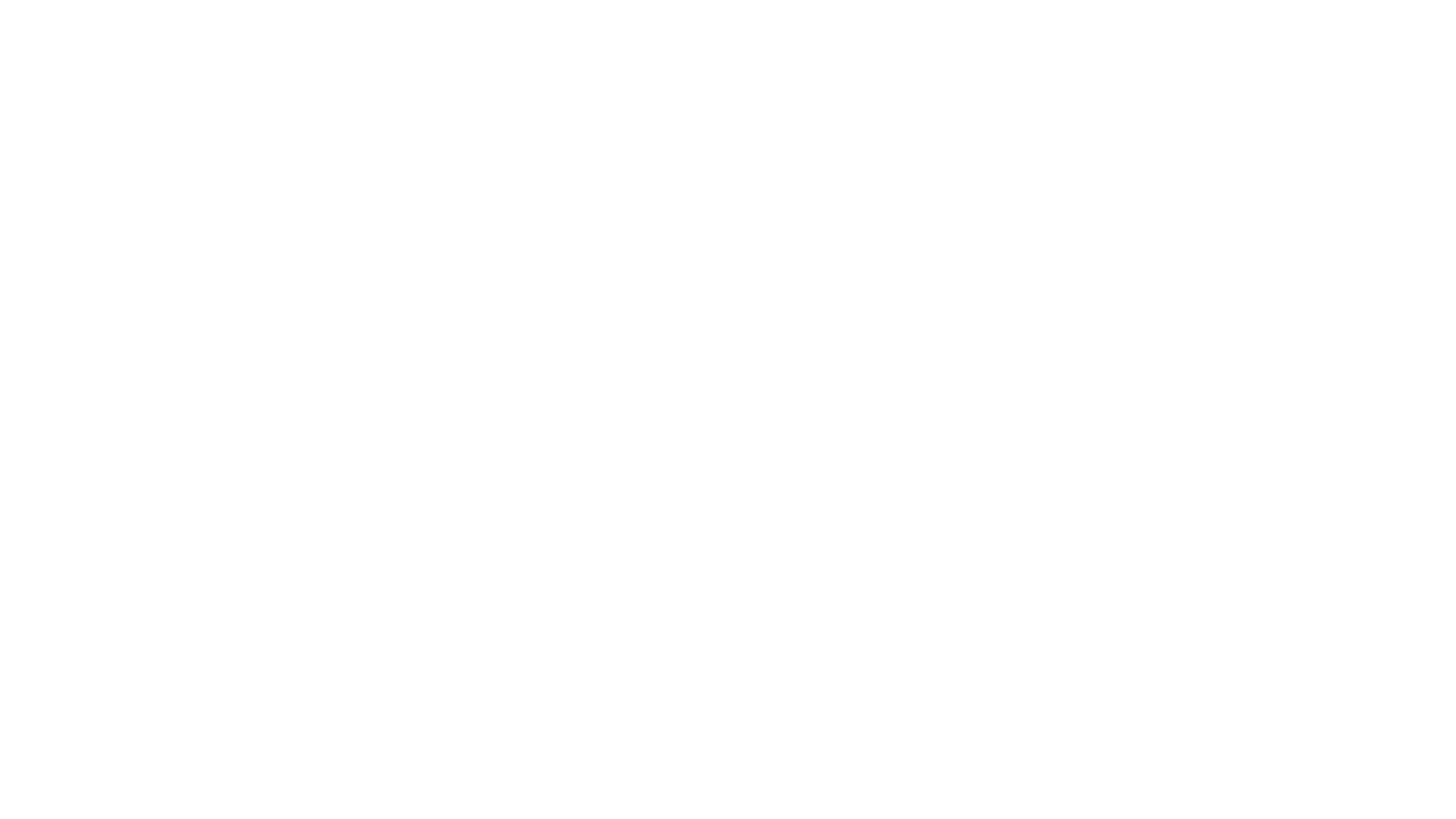 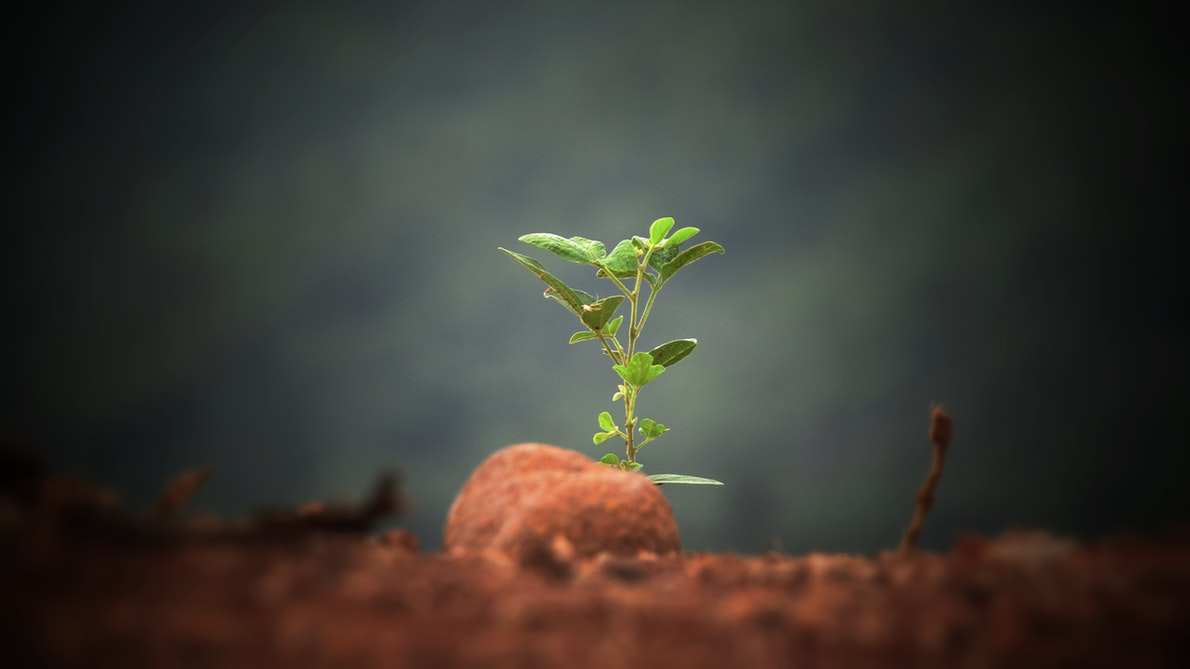 A Biblia egyértelműen fogalmaz: Isten azért törődik gondolatainkkal, mert azok befolyásolják szavainkat, tetteinket és egész jólétünket. Isten azért kívánja helyes gondolkodásunkat, mert a jó gondolatok, az „egészséges gondolkodásmód” testileg-lelkileg jót tesz nekünk.
[Speaker Notes: Olvassuk el a Filippi 4:8. igeverset! Készítsünk listát a minket érő dolgokról! Mi az, ami tiszta, igaz, szeretetreméltó, és így tovább. Mi szerepel a listán? Mi a közös ezekben a dolgokban? 
 
Az imádkozás is egy mód, amivel távol tarthatjuk lelkünket a bajoktól. 

Kicsi az esélye az önző gondolatoknak, vagy helytelen vágyak megjelenésének, miközben Istennel beszélgetünk. Az imádkozás szokásának elsajátítása biztos védelmet nyújt a bűnös gondolatok, következésképpen a bűnös cselekedetek megjelenése ellen. 

A Biblia egyértelműen fogalmaz: Isten azért törődik gondolatainkkal, mert azok befolyásolják szavainkat, tetteinket és egész jólétünket. Isten azért kívánja helyes gondolkodásunkat, mert a jó gondolatok, az „egészséges gondolkodásmód” testileg-lelkileg jót tesz nekünk. 
 
A jó hír az, hogy a Biblia tanulmányozása, az imádkozás és a Szentlélek befolyására hallgató döntéseink által olyan állapotban tarthatjuk szívünket és lelkünket, amivel magunkat és másokat is felemelhetünk.]
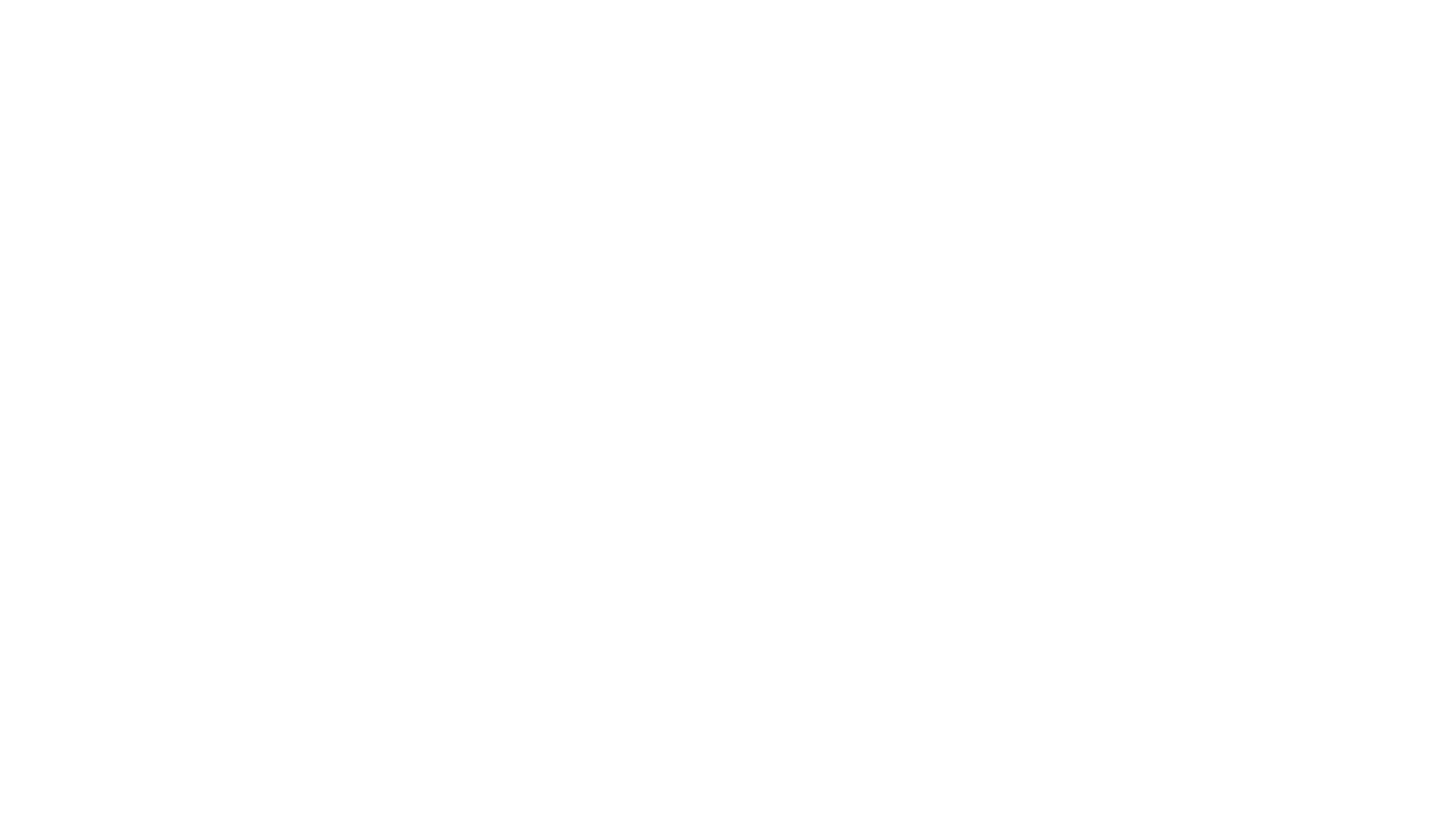 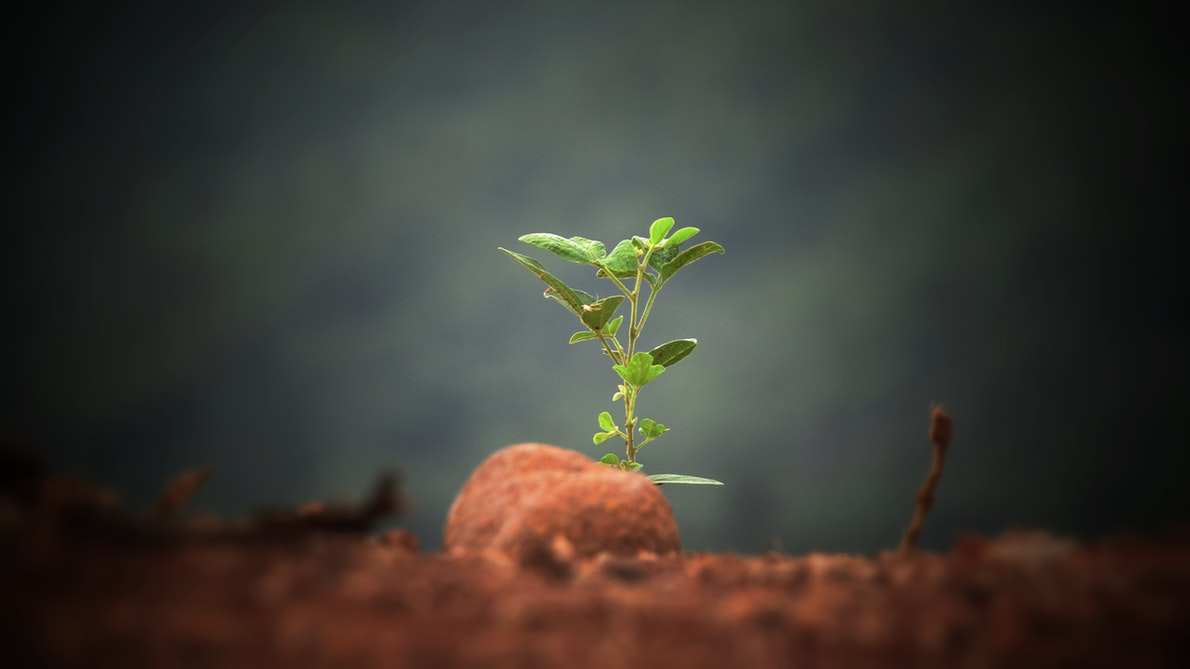 Olvassuk el: 1 Kir 8:39; Zsolt 19:1; 1 Krón 28:9; és 1 Samuel 16:7!  
Milyen kritikus pontot érintenek ezek az igék? Még fontosabb, hogyan érint bennünket és gondolkodásunkat ez az igazság? Idegesek leszünk és félelemmel tölt el, vagy reménységet ad nekünk? Vagy talán mindkettő? Elemezzük válaszunk okát!
A SZÍVÜNK GONDOLATAI
[Speaker Notes: A szívünk gondolatai 

Olvassuk el: 1 Kir 8:39; Zsolt 19:1; 1 Krón 28:9; és 1 Samuel 16:7!  

Milyen kritikus pontot érintenek ezek az igék? Még fontosabb, hogyan érint bennünket és gondolkodásunkat ez az igazság? Idegesek leszünk és félelemmel tölt el, vagy reménységet ad nekünk? Vagy talán mindkettő? Elemezzük válaszunk okát!]
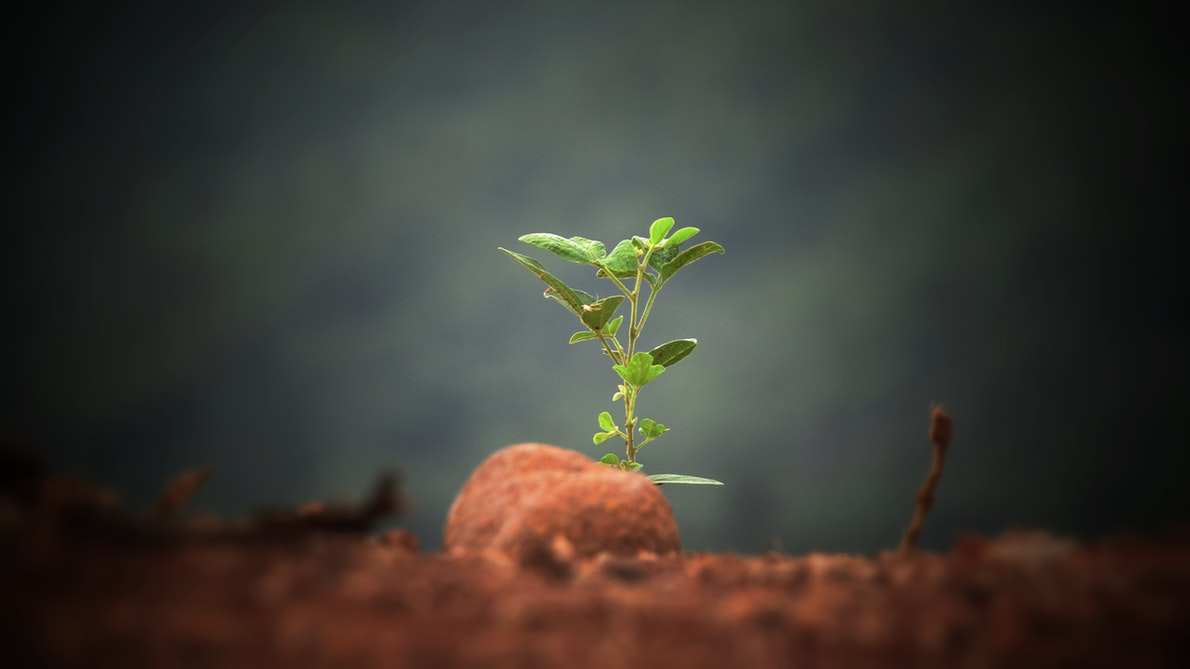 „Mert egyedül csak te ismered minden embernek szívét.” (1 Kir 8:39). A szív szó a Bibliában gyakran a gondolatok és érzelmek lakhelyét jelöli (lásd Mt 9:4). Egyedül Isten férhet hozzá közvetlenül lelki életünkhöz, valódi indítékainkhoz és titkos vágyainkhoz. Semmit, még egy röpke gondolatot sem rejthetünk el Teremtőnk elől.
[Speaker Notes: „Mert egyedül csak te ismered minden embernek szívét.” (1 Kir 8:39). A szív szó a Bibliában gyakran a gondolatok és érzelmek lakhelyét jelöli (lásd Mt 9:4). Egyedül Isten férhet hozzá közvetlenül lelki életünkhöz, valódi indítékainkhoz és titkos vágyainkhoz. Semmit, még egy röpke gondolatot sem rejthetünk el Teremtőnk elől. 

A mi javunkat szolgálja, hogy Isten ismeri a szívünket. Isten akkor is ismeri szükségleteinket, amikor túl bátortalanok vagyunk a mélységes imádkozáshoz.  Az emberek csak a külső megjelenést és viselkedést láthatják, és abból próbálják kikövetkeztetni a másik gondolatait. Isten azonban úgy ismeri gondolatainkat, ahogyan más soha nem lesz képes.
  
Hasonlóképpen Sátán és angyalai is csak megfigyelhetnek, meghallgathatnak, és abból következtethetnek rá, mi folyik legbelül.]
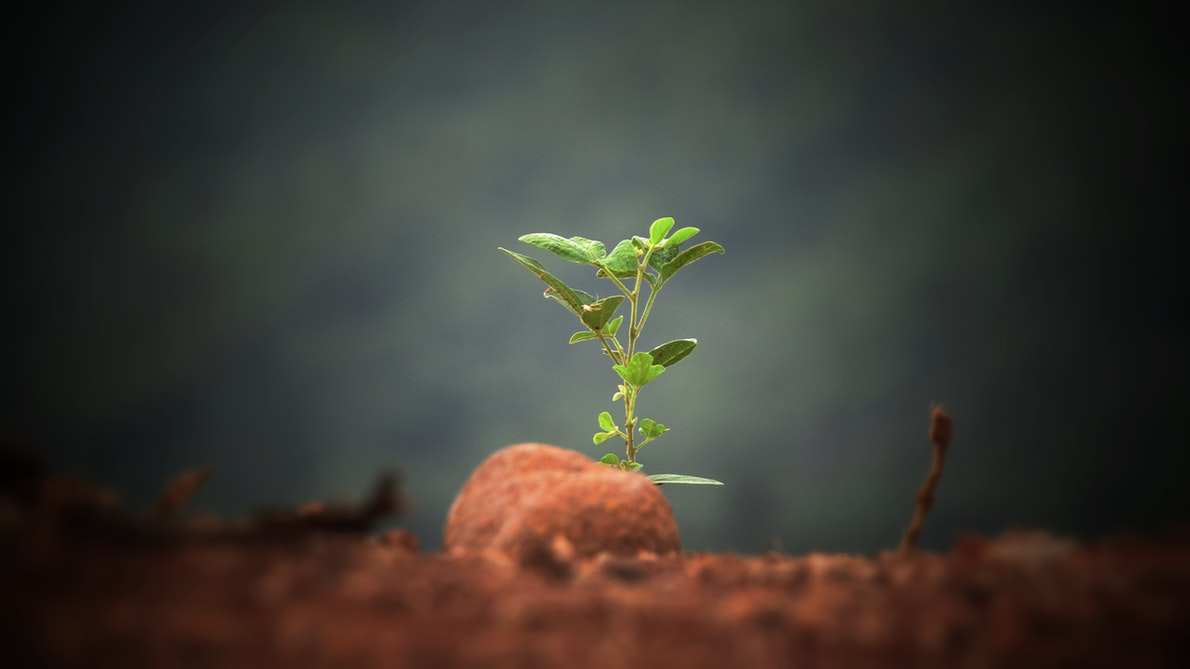 „Sátán nem tud a gondolatainkban olvasni, de láthatja tetteinket, hallhatja szavainkat, és az emberi család régóta tartó megfigyeléséből szerzett ismeretei alapján jellemünk gyenge pontjaihoz igazíthatja kísértéseit.” 

Ellen G. White: Review and Herald, 1891. Május 19.
[Speaker Notes: „Sátán nem tud a gondolatainkban olvasni, de láthatja tetteinket, hallhatja szavainkat, és az emberi család régóta tartó megfigyeléséből szerzett ismeretei alapján jellemünk gyenge pontjaihoz igazíthatja kísértéseit.” —Ellen G. White: Review and Herald, 1891. Május 19.

Álljunk meg egy pillanatra, és küldjünk halk imát Istenhez mielőtt bármilyen döntést hoznánk napi munkánk során, akár magánéletünkben! Örüljünk a közvetlen párbeszédnek, kizárólag Istennel! Senki más, a világegyetemben nem vehet részt ebben a beszélgetésben. Nagy biztonságot és védelmet jelent a kísértésekben és lelki áldásokkal jár, ha beengedjük Krisztust a gondolkodásunkba. Ez a folyamat minden kétséget kizáróan segíteni fog az Úrral való szorosabb, folyamatos kapcsolat építésében.]
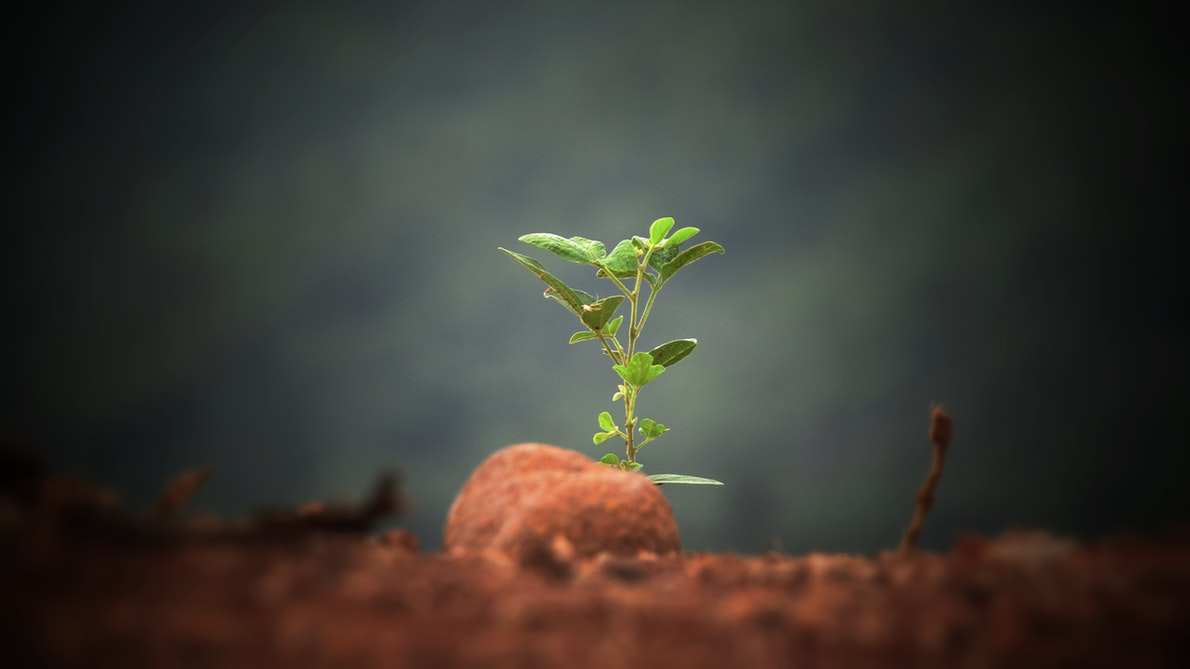 Hogyan segít az előbbi gondolatsor jobban megértenünk a Biblia figyelmeztetését, hogy ne ítélkezzünk mások felett? Hányszor ítélték meg tévesen indítékaidat, azok, akik nem ismerik a szívedet? Miért fontos akkor, hogy mi se ítéljünk meg másokat?
[Speaker Notes: Hogyan segít az előbbi gondolatsor jobban megértenünk a Biblia figyelmeztetését, hogy ne ítélkezzünk mások felett? Hányszor ítélték meg tévesen indítékaidat, azok, akik nem ismerik a szívedet? Miért fontos akkor, hogy mi se ítéljünk meg másokat?]
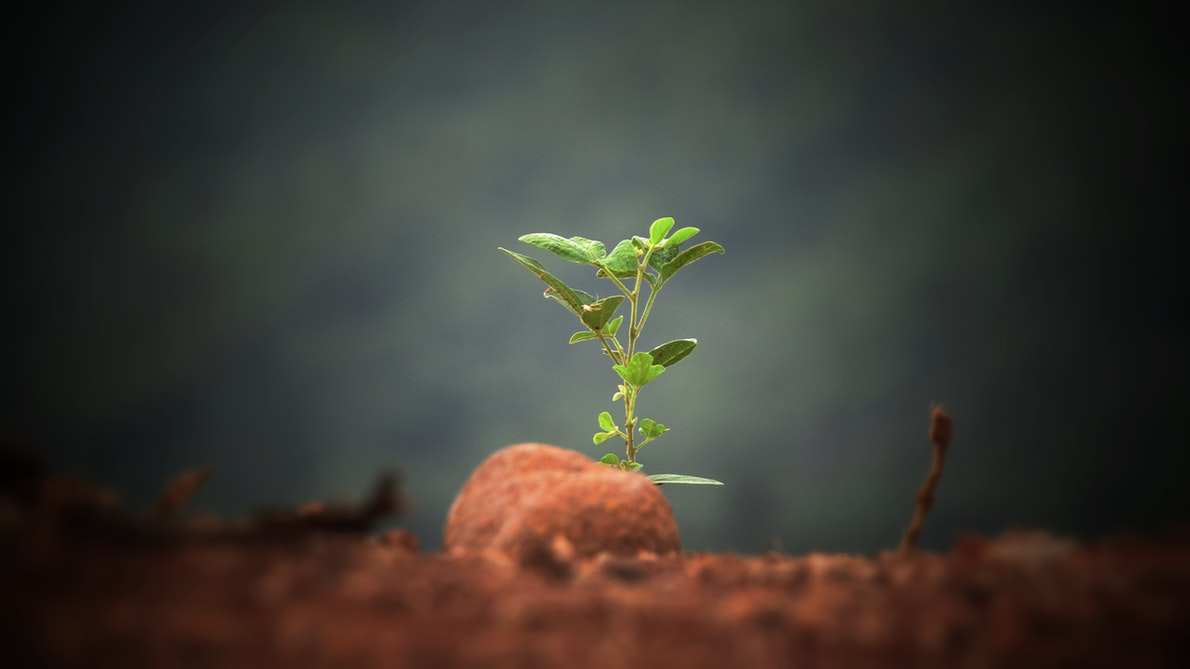 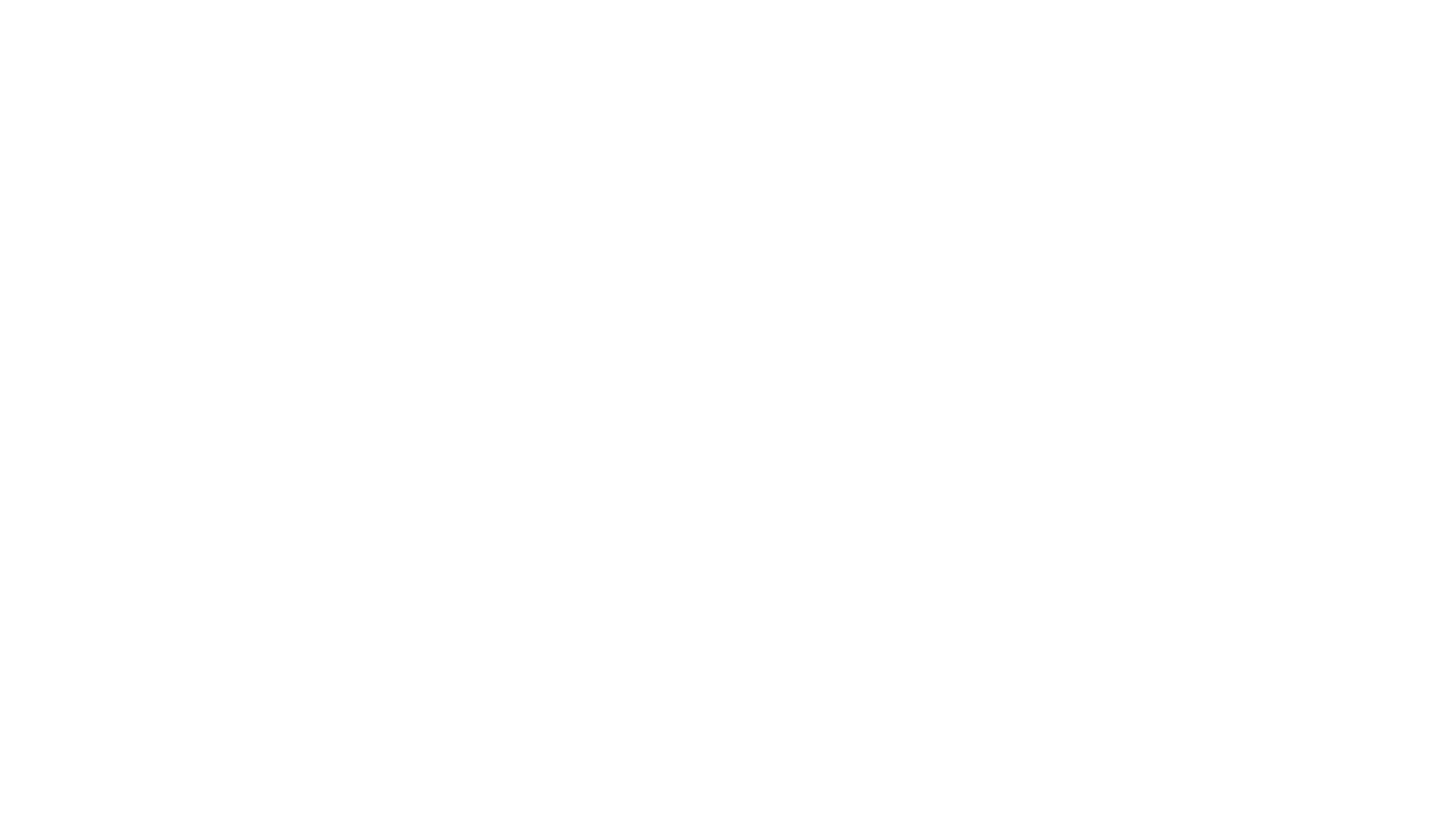 Olvassuk el: Kolossé 3:1–17. 
Milyen konkrét cselekedetekre szólít fel bennünket az ige, hogy olyan életet élhessünk Krisztusban, amilyent megígért nekünk?
KRISZTUS BÉKESSÉGE A SZÍVÜNKBEN
[Speaker Notes: Krisztus békessége a szívünkben

Olvassuk el: Kolossé 3:1–17. Milyen konkrét cselekedetekre szólít fel bennünket az ige, hogy olyan életet élhessünk Krisztusban, amilyent megígért nekünk? 

Ez az igeszakasz az erkölcsös és erkölcstelen viselkedés gyökereihez, a szívhez és a lélekhez vezet bennünket. Rámutat az Egyetlenre, Jézus Krisztusra is, aki a jót munkálhatja bennünk a gondolataink irányításával: „Mindezeknek fölébe pedig öltözzétek föl a szeretetet, mint amely a tökéletességnek kötele. És az Istennek békessége uralkodjék a ti szívetekben, A Krisztusnak beszéde lakozzék ti bennetek gazdagon, minden bölcsességben; tanítván és intvén egymást zsoltárokkal, dicséretekkel, lelki énekekkel, hálával zengedezvén a ti szívetekben az Úrnak.“ (Kolossé 3:14-16). Figyeljük meg az olyan kifejezéseket, mint: „öltözzétek föl a szeretetet”, „a Krisztusnak beszéde”, és „az Istennek békessége uralkodjék a ti szívetekben”. 

Azt jelzik, hogy a bűntől való tartózkodás és az erény megszerzése nem rögtönzés, hanem döntés és felkészülés kérdése. A bűn csakis a fentiekkel győzhető le. Krisztus az erény és a jóság forrása. Egyedül Krisztus adhatja meg lelkünk békességét, ha megengedjük neki.]
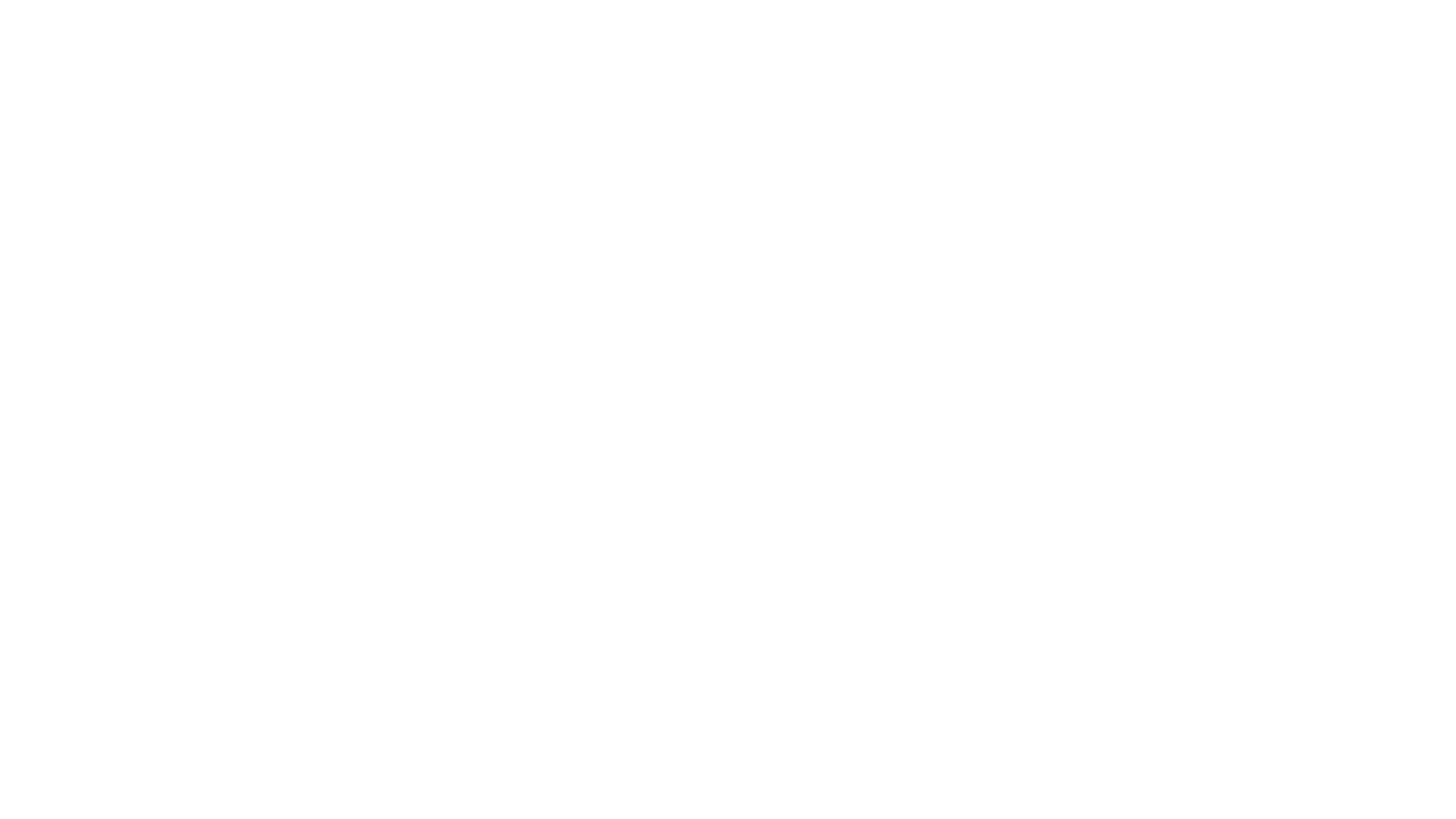 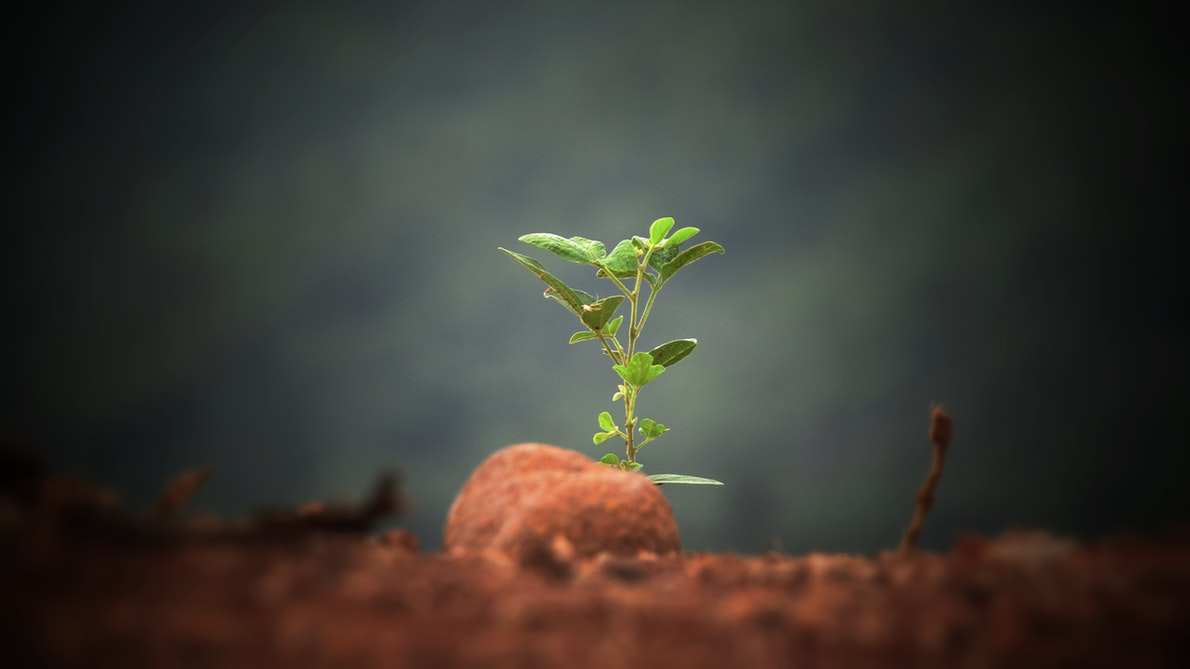 „Ha Isten mellett maradunk, isteni szeretet és hatalom fogja irányítani gondolatainkat. Tehát a Krisztus ajkáról származó szavak szerint kell élnünk.” 
Ellen G. White: Értelem, jellem és személyiség 2. kötet 669.o.

A lélektani hadviselés közepette kísértést érezhet az ember, és nagyon nehéz lehet eloszlatni bizonyos negatív gondolatokat. Ezekben a pillanatokban elterelhetjük a figyelmünket, ha helyet változtatunk, mással kezdünk el foglalkozni, vagy jó társaságot keresünk. Így már képesek leszünk imádkozni és annak helyességéről megbizonyosodva, jó döntést hozni.
[Speaker Notes: Elménket, tehát, mint lényünk irányító központját, Jézus oltalma alá kell helyeznünk. Az jellemfejlődésünk központja, tehát nem szolgáltathatjuk ki a körülmények játékának. A korrupt környezet és a bűnös hajlamok mind a gondolkodás tisztasága ellen dolgoznak.  Az Úr azonban nem hagy magunkra bennünket. Segítséget és védelmet nyújt mindenkinek, aki akarja. 

„Ha Isten mellett maradunk, isteni szeretet és hatalom fogja irányítani gondolatainkat. Tehát a Krisztus ajkáról származó szavak szerint kell élnünk.” —Ellen G. White: Értelem, jellem és személyiség 2. kötet 669.o.

A lélektani hadviselés közepette kísértést érezhet az ember, és nagyon nehéz lehet eloszlatni bizonyos negatív gondolatokat. Ezekben a pillanatokban elterelhetjük a figyelmünket, ha helyet változtatunk, mással kezdünk el foglalkozni, vagy jó társaságot keresünk. Így már képesek leszünk imádkozni és annak helyességéről megbizonyosodva, jó döntést hozni.]
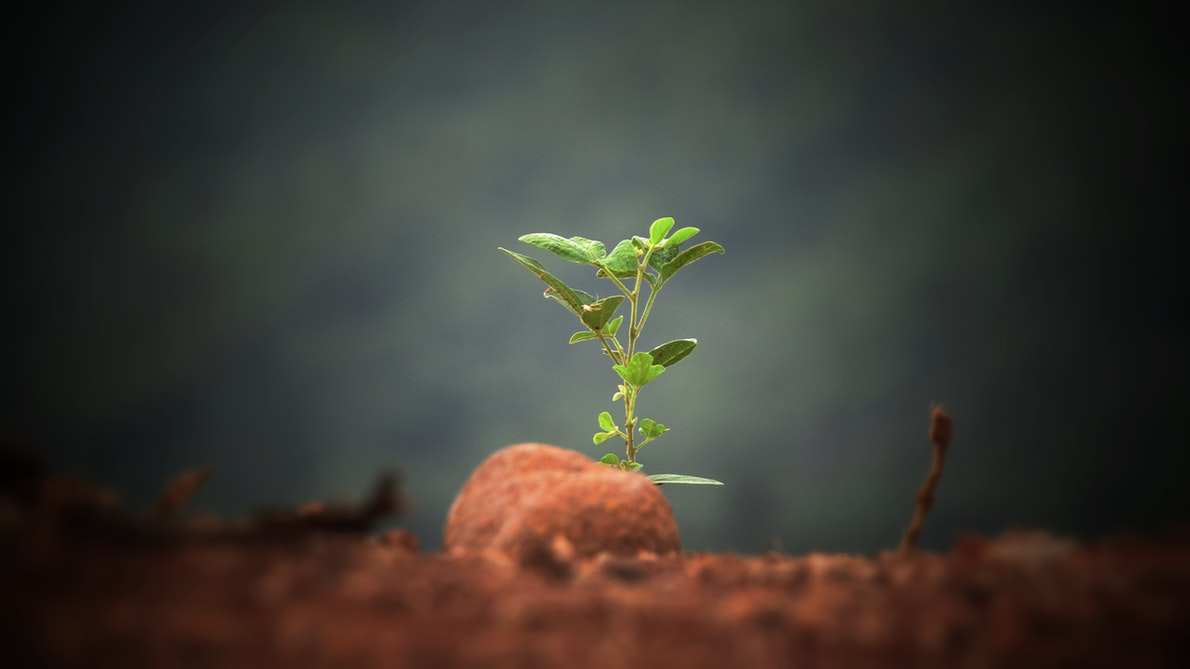 A gondolkodás rendkívül titokzatos emberi folyamat. Valójában még nem is tudjuk pontosan, hogy mi ez, és hogyan működik
 Legtöbbször azonban mi magunk döntünk arról, hogy tudatunk legbelső kamráiban mire gondolunk. 
Egy gondolat azonnal megváltoztatható. Egyszerűen csak el kell döntenünk, hogy változtatunk rajta. (Egyes mentális betegségek befolyásolhatják ezt a döntési képességet, ezért, ha elérhető, igen hasznos lehet a szakmai segítség.)  
Vajon mi a helyzet a mi gondolatainkkal? Mit teszünk legközelebb, ha rossz gondolataink támadnak?
[Speaker Notes: A gondolkodás rendkívül titokzatos emberi folyamat. Valójában még nem is tudjuk pontosan, hogy mi ez, és hogyan működik. Legtöbbször azonban mi magunk döntünk arról, hogy tudatunk legbelső kamráiban mire gondolunk. Egy gondolat azonnal megváltoztatható. Egyszerűen csak el kell döntenünk, hogy változtatunk rajta. (Egyes mentális betegségek befolyásolhatják ezt a döntési képességet, ezért, ha elérhető, igen hasznos lehet a szakmai segítség.)  
 
Vajon mi a helyzet a mi gondolatainkkal? Mit teszünk legközelebb, ha rossz gondolataink támadnak?]
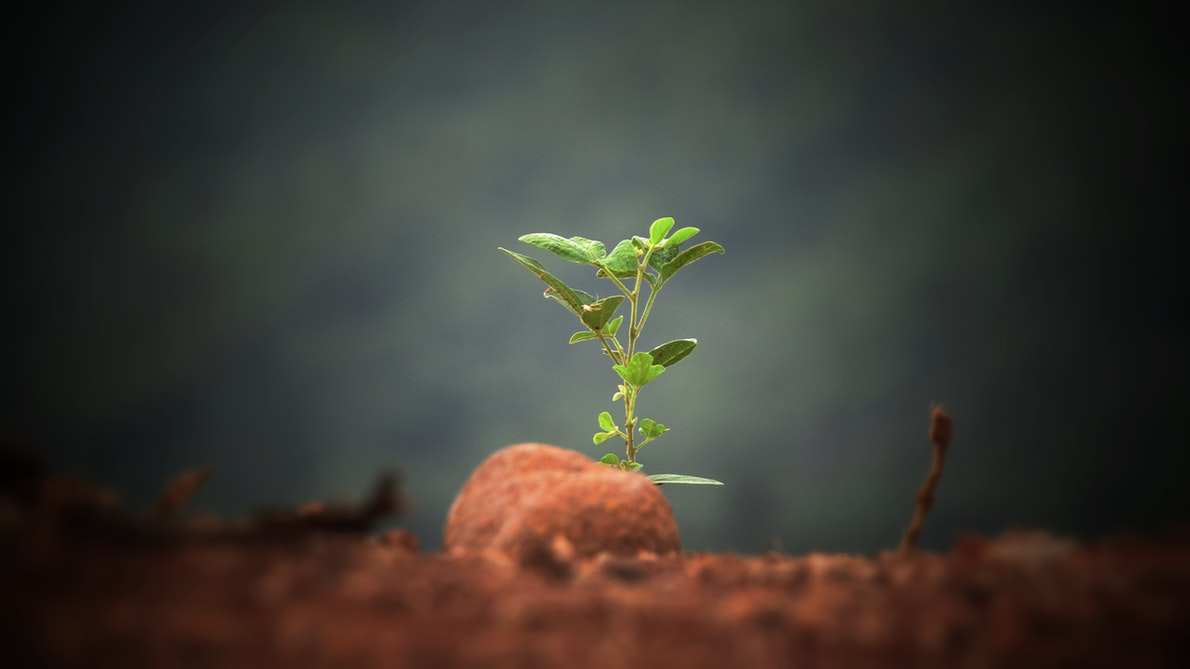 „A helyes gondolkodás hatalma értékesebb az aranyba foglalt zafírnál. Nagy figyelmet kell fordítanunk gondolataink megfelelő irányítására. . . .Minden tisztátalan gondolat beszennyezi a lelket, gyengíti az erkölcsi érzéket és hajlamosít a Szentlélek befolyásának figyelmen kívül hagyására. Elhomályosítja a lelki látást, hogy az emberek ne figyelhessenek Istenre. Az Úr meg tud bocsájtani, és meg is bocsájt a bűnbánó bűnösnek, de a lélek károsodik. 
A beszéd és a gondolatok minden tisztátalanságát kerülnie kell annak, aki tisztán szeretné látni a lelki igazságokat. . . . Minden eszközt fel kell használnunk, amit Isten a gondolataink uralására és őrzésére a rendelkezésünkre bocsájtott. 
Értelmünket Krisztus jellemével kell összhangba hoznunk. Az Ő igazsága testileg-lelkileg megszentel bennünket és képessé tesz rá, hogy a kísértésekben megálljunk.”

Ellen G. White: Az idők jelei 1905. Augusztus 23.
[Speaker Notes: Befejezés

„A helyes gondolkodás hatalma értékesebb az aranyba foglalt zafírnál. Nagy figyelmet kell fordítanunk gondolataink megfelelő irányítására. . . .Minden tisztátalan gondolat beszennyezi a lelket, gyengíti az erkölcsi érzéket és hajlamosít a Szentlélek befolyásának figyelmen kívül hagyására. Elhomályosítja a lelki látást, hogy az emberek ne figyelhessenek Istenre. Az Úr meg tud bocsájtani, és meg is bocsájt a bűnbánó bűnösnek, de a lélek károsodik. A beszéd és a gondolatok minden tisztátalanságát kerülnie kell annak, aki tisztán szeretné látni a lelki igazságokat. . . . Minden eszközt fel kell használnunk, amit Isten a gondolataink uralására és őrzésére a rendelkezésünkre bocsájtott. Értelmünket Krisztus jellemével kell összhangba hoznunk. Az Ő igazsága testileg-lelkileg megszentel bennünket és képessé tesz rá, hogy a kísértésekben megálljunk.”—Ellen G. White: Az idők jelei 1905. Augusztus 23.]
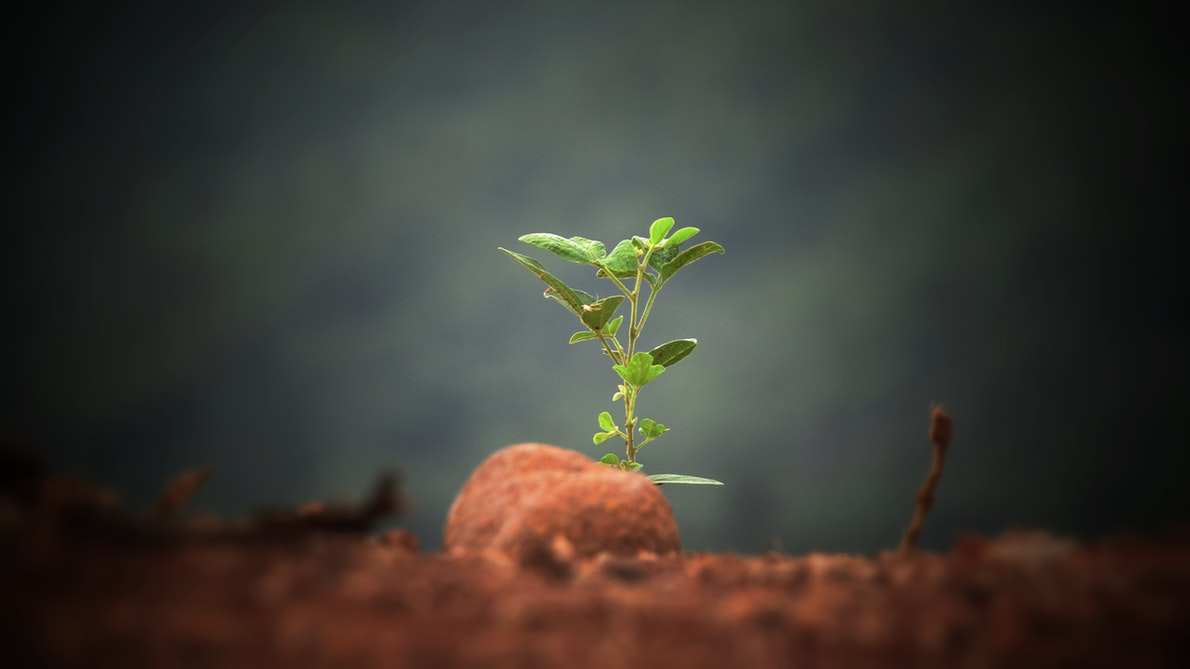 Milyen tanácsot adhatnánk annak, aki túl hevesen reagáló természetével küzd? 
Milyen ígéreteket tudunk mutatni neki a Bibliából?
 Miért nagyon fontos rámutatni neki a megbocsájtásra és a Jézus érdeméért való elfogadásra?  
Hogyan tarthatnánk vissza attól, hogy teljes kétségbeesésében feladja, mert azt hiszi, hogy mivel nem nyerte el a győzelmet, amit akart, Istennel való kapcsolata valahogy nem megfelelő? 
Miként segíthetnénk neki megtanulni, hogy soha ne mondjon le a megbocsájtás ígéretéről, bármennyire értéktelennek is érzi magát?
[Speaker Notes: Megbeszélendő kérdések: 

Mit jelent az, hogy „foglyul ejtvén minden gondolatot, hogy engedelmeskedjék a Krisztusnak.”? (2Kor 10:5.) Hogyan tanulhatjuk meg ezt tenni?  
 
Hogyan hat az internet, a TV műsorok, a szórakoztató irodalom, a reklámok, hirdetések, stb. a lelkünkre? Gondolkodásunk és tetteink mekkora hányadát befolyásolják ezek az információk? Miért csapjuk be magunkat, ha azt hisszük, nem befolyásolja gondolkodásunkat az, amit olvasunk vagy nézünk? 
 
Hogyan árulkodnak tetteink, akár akaratlanul is a fejünkben rejlő gondolatokról? Hogyan mutatja meg a testbeszéd, hogy mi zajlik legbelül? 
 
Milyen tanácsot adhatnánk annak, aki túl hevesen reagáló természetével küzd? Milyen ígéreteket tudunk mutatni neki a Bibliából? Miért nagyon fontos rámutatni neki a megbocsájtásra és a Jézus érdeméért való elfogadásra?  Hogyan tarthatnánk vissza attól, hogy teljes kétségbeesésében feladja, mert azt hiszi, hogy mivel nem nyerte el a győzelmet, amit akart, Istennel való kapcsolata valahogy nem megfelelő? Miként segíthetnénk neki megtanulni, hogy soha ne mondjon le a megbocsájtás ígéretéről, bármennyire értéktelennek is érzi magát? 
 
Mennyire bánunk óvatosan szavainkkal, amelyek egyszerűen tükrözik gondolatainkat? Mennyire lehetünk biztosak benne, hogy szavaink mindig a jóért és nem a rosszért munkálkodnak?]